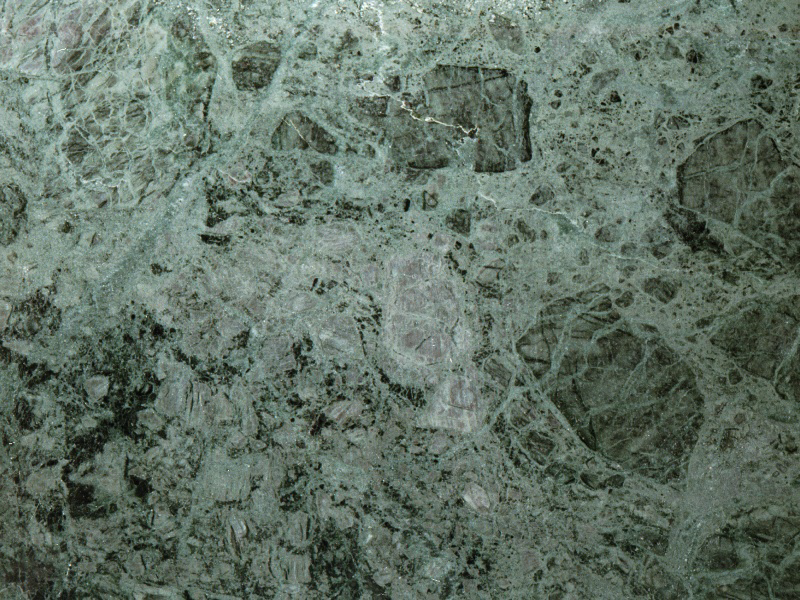 Geologia do 
Dilúvio

NATUREZA DO DILÚVIO
4a PARTE
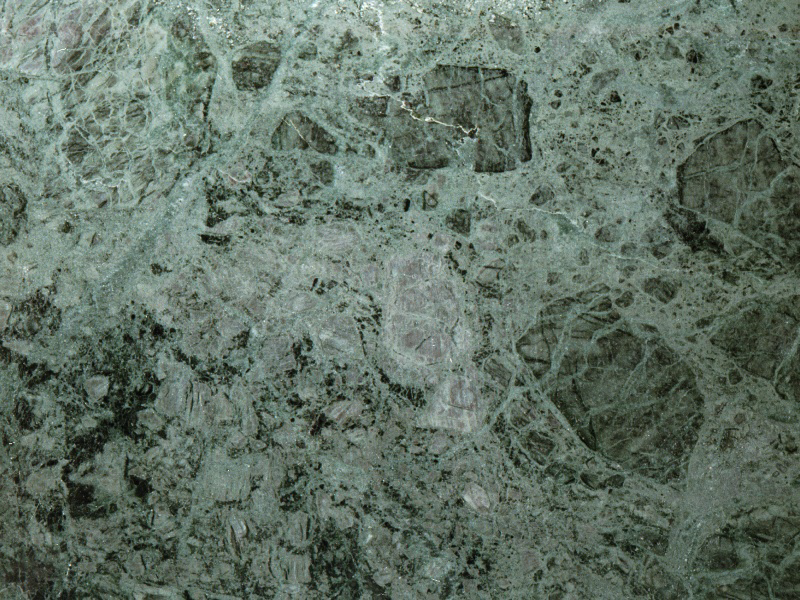 ESBOÇO – PARTES
2 – EVIDÊNCIAS BÍBLICAS PARA UM DILÚVIO GLOBAL

3 - PROVAS NÃO BÍBLICAS PARA UM DILÚVIO GLOBAL 

4 - NATUREZA DO DILÚVIO		

5 - EVIDÊNCIAS GEOLOGICAS DO DILÚVIO

6 – PROCESSOS GEOLÓGICOS

7 – EXPLICAÇÕES

8 – EVENTOS PÓS-DILÚVIO

9 – CONCLUSÕES
2
4. 
NATUREZA DO DILÚVIO
MAGNITUDE
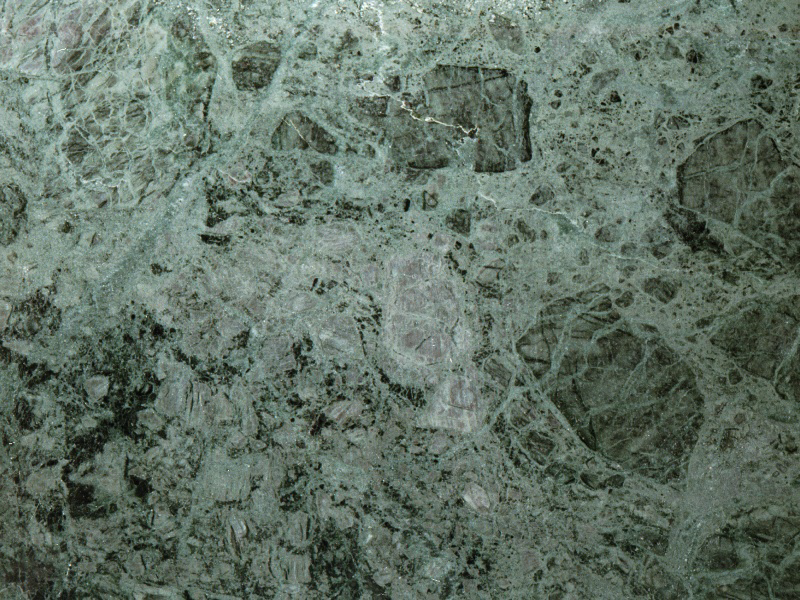 O DILÚVIO GLOBAL
Tal Dilúvio catastrófico, de um ano de duração, em todo o mundo, cobrindo as montanhas, teria transformado toda a superfície da Terra.

Seus resultados incluem vastos depósitos de sedimentos no mundo, contendo extensos restos mortais da vida vegetal e animal (fosseis).
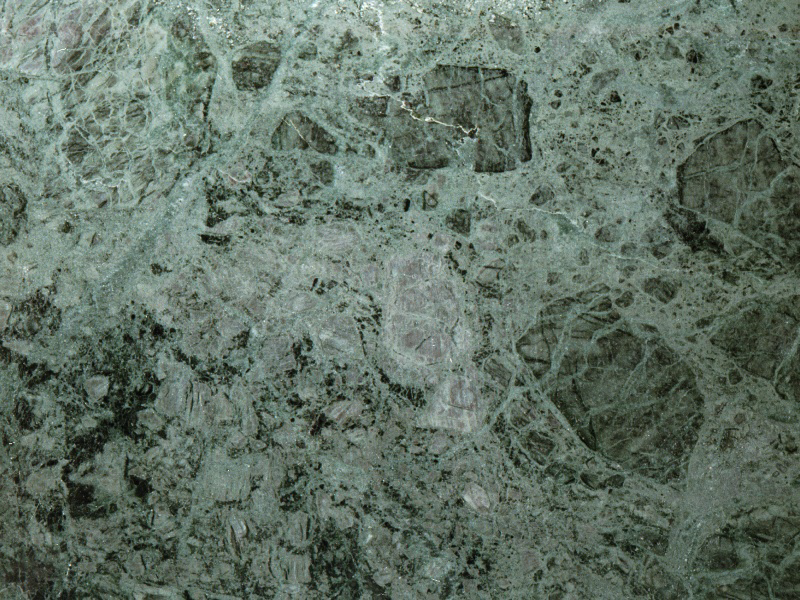 O DILÚVIO GLOBAL
A água cobriu o mundo inteiro com a ordenação hidrodinâmica de ...
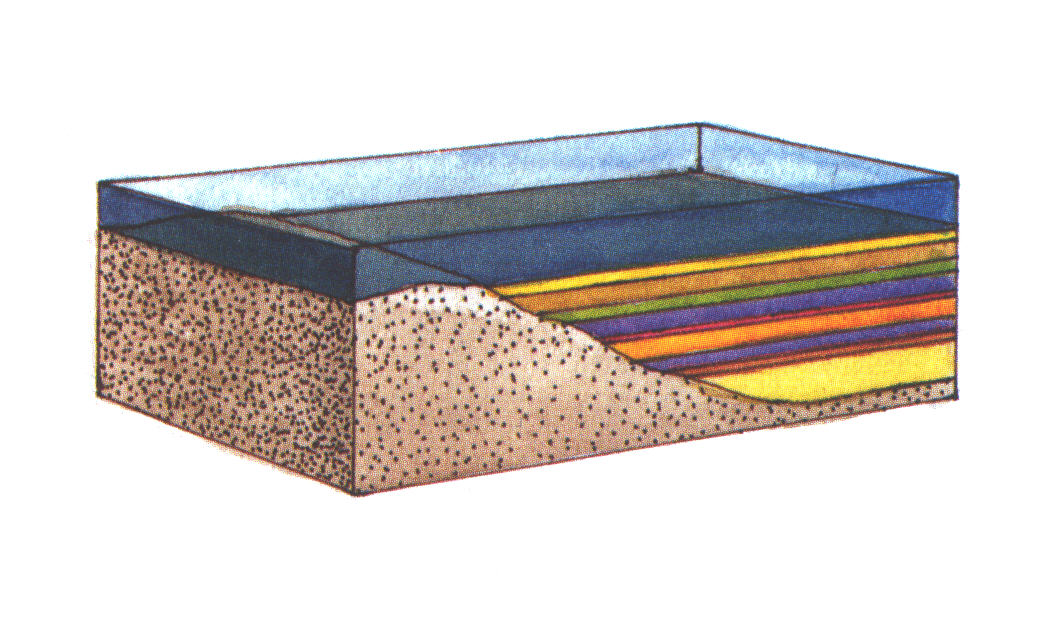 … partículas de sedimentos, criando grandes e extensas camadas de estratos.
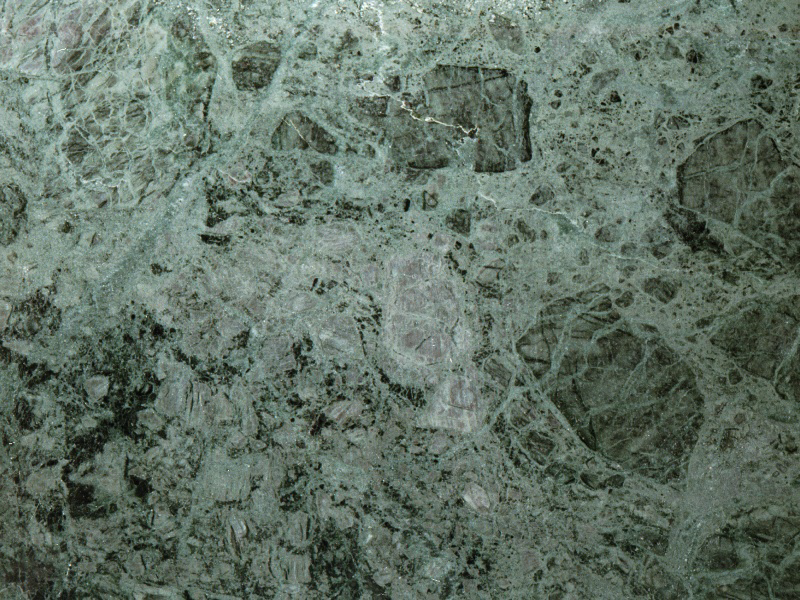 O DILÚVIO GLOBAL
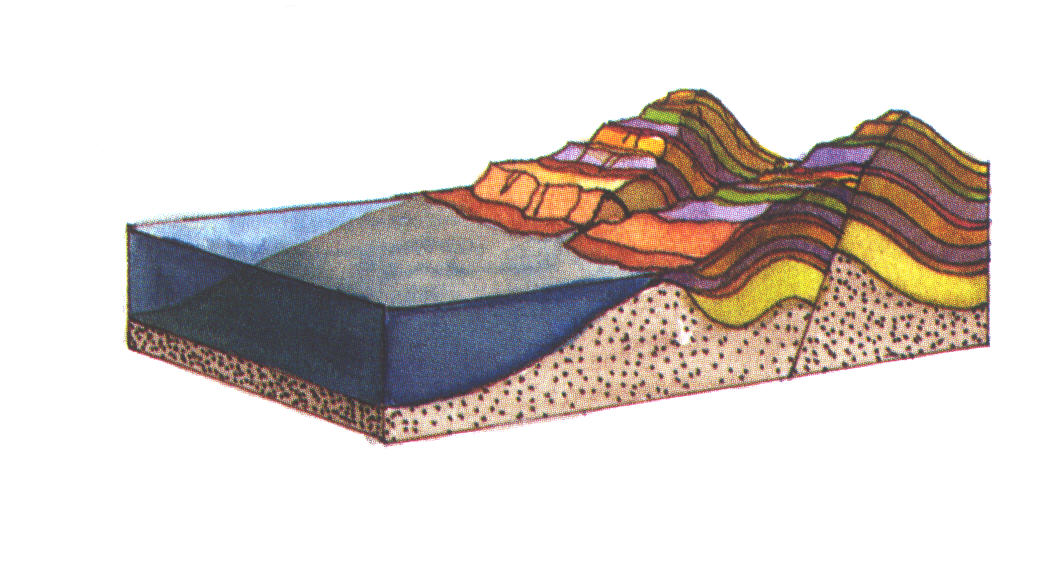 Com o descida bacias oceânicas e ascensão das                        montanhas...
…os continentes foram esculpidos praticamente como vimos hoje.
FONTE DAS ÁGUAS DO DILÚVIO
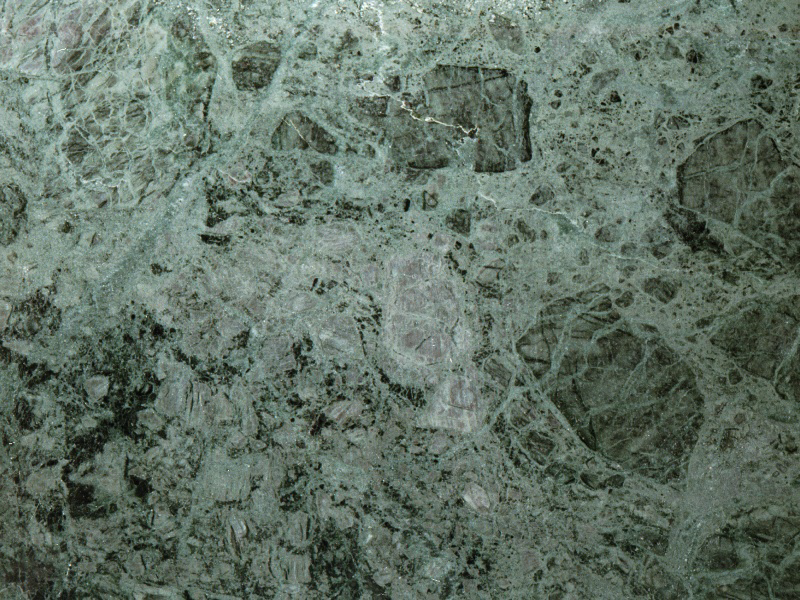 FONTE DO DILÚVIO
De onde veio toda essa água?
Gên. 7:11-12,
“...naquele mesmo dia se romperam todas as fontes do grande abismo, e as janelas dos céus se abriram, E houve chuva sobre a terra quarenta dias e quarenta noites.”
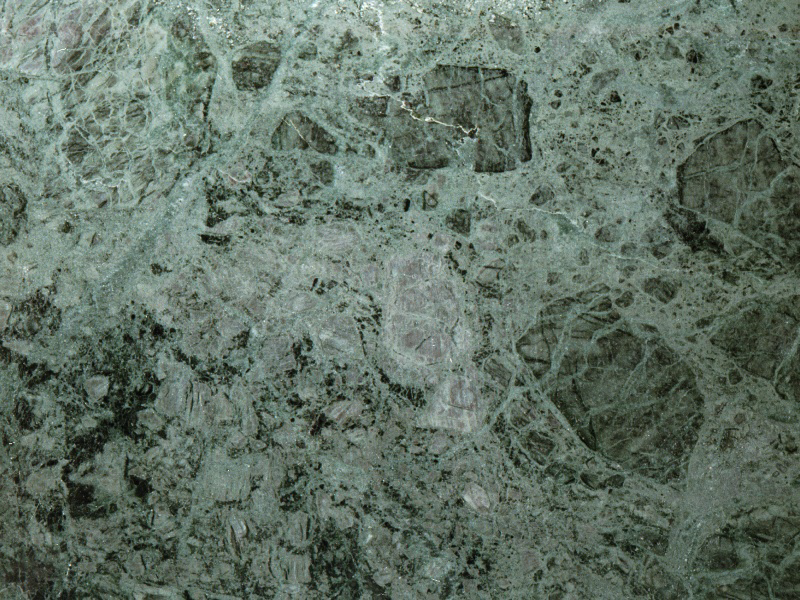 FONTE DO DILÚVIO
As Fontes do Grande Abismo.
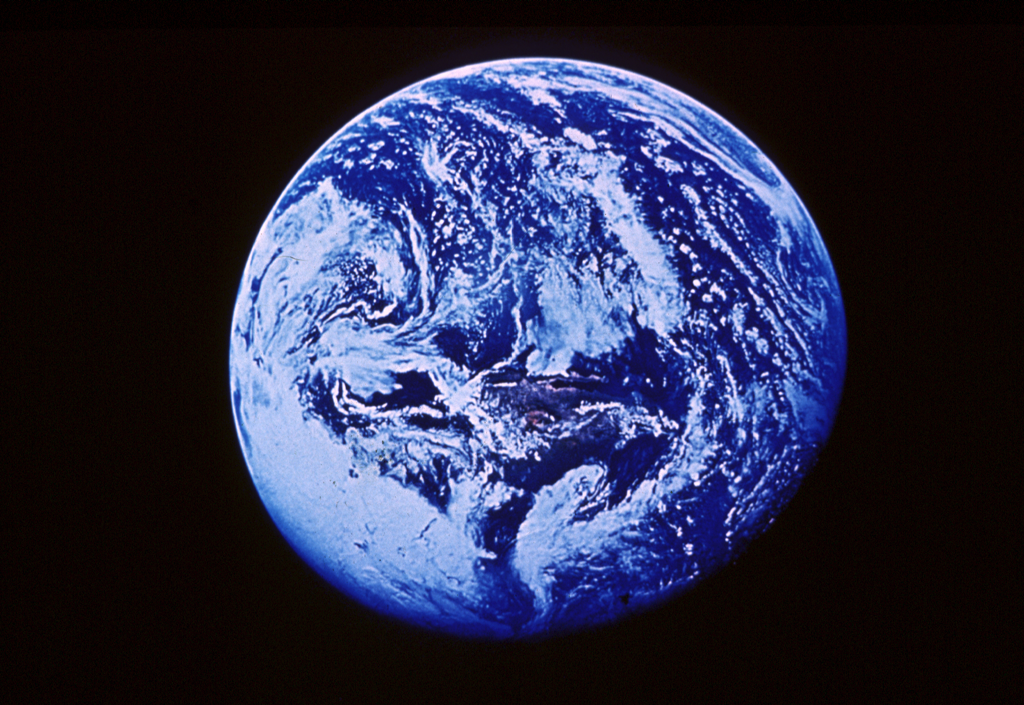 As Janelas dos Céus.
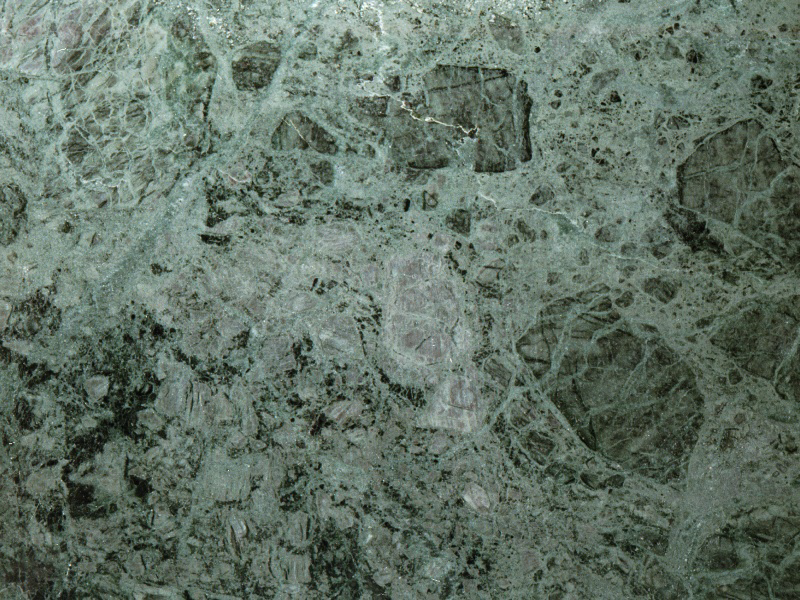 FONTE DO DILÚVIO
As Fontes do Grande Abismo.
O Dilúvio possivelmente começou quando a crosta terrestre foi fraturada liberando cavernas subterrâneas de água e magma.
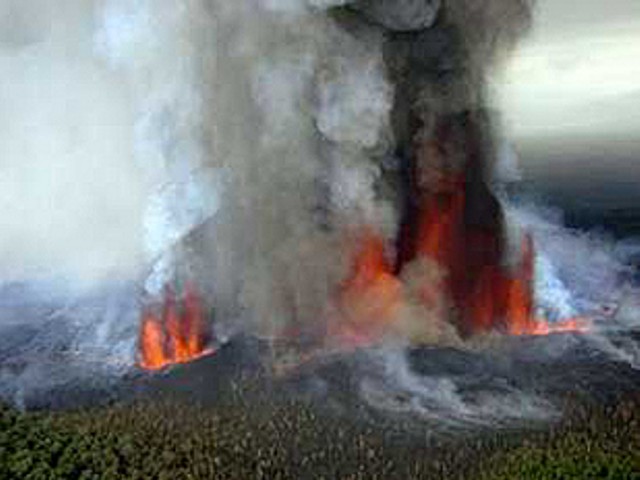 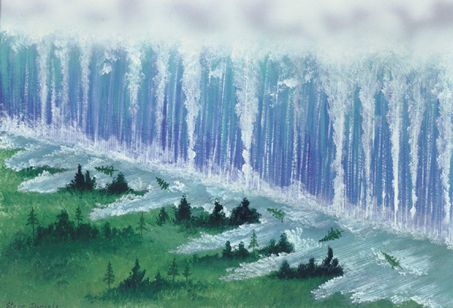 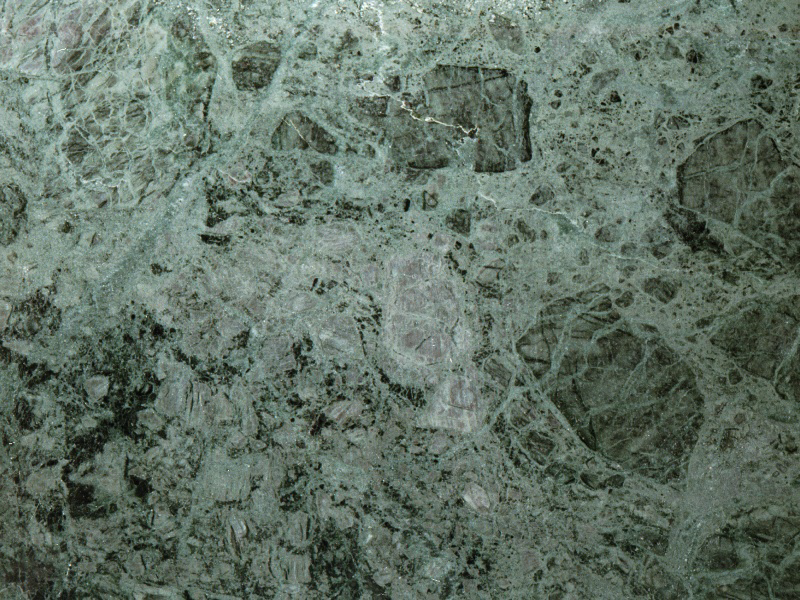 FONTE DO DILÚVIO
As Fontes do Grande Abismo.
É uma boa possibilidade que existiam grandes quantidades de água subterrânea no passado:
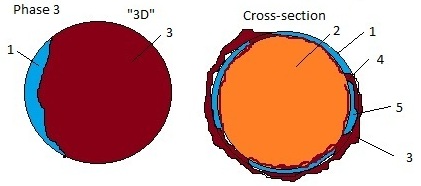 Sal. 136:6, “Aquele que estendeu a terra sobre as águas; porque a sua benignidade dura para sempre”.
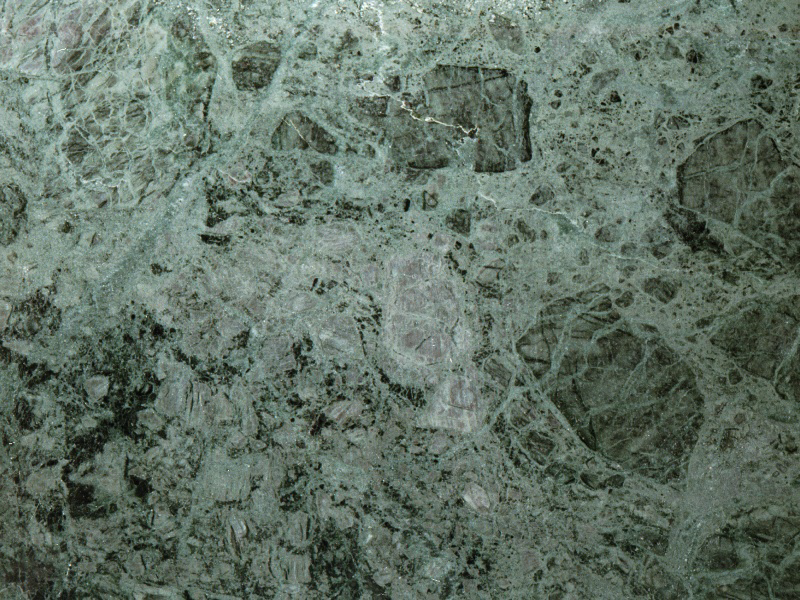 FONTE DO DILÚVIO
As Fontes do Grande Abismo.
É uma boa possibilidade que existiam grandes quantidades de água subterrânea no passado:

Sal. 33:6-7, “Pela palavra do SENHOR foram feitos os céus, e todo o exército deles pelo espírito da sua boca. Ele ajunta as águas do mar como num montão; põe os abismos em depósitos”.
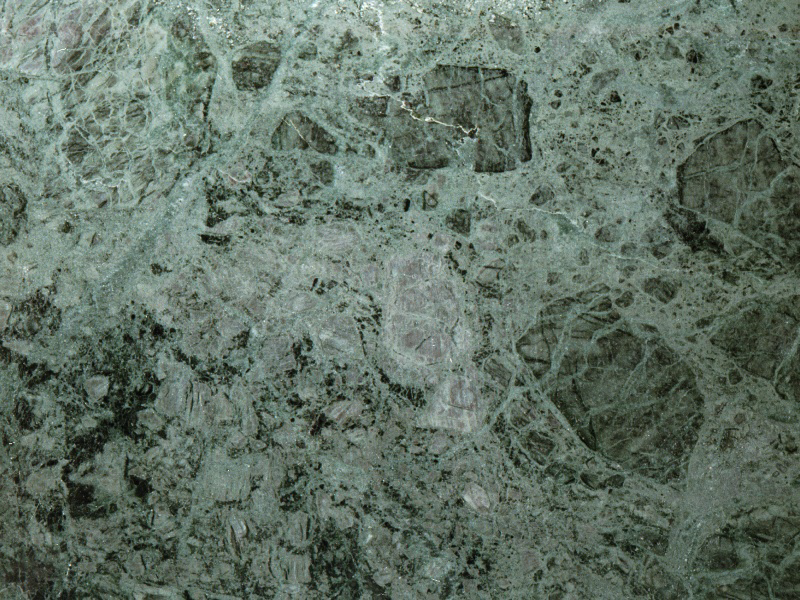 FONTE DO DILÚVIO
As Fontes do Grande Abismo.
É uma boa possibilidade que existiam grandes quantidades de água subterrânea no passado:
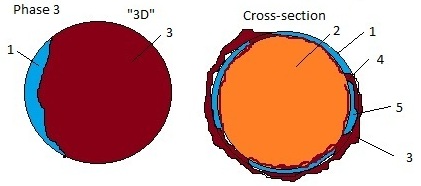 Quando tudo estava pronto, o planeta poderia ser olhado como neste desenho. A terra seca (3) estava sobre a superfície do “abismo" (1).
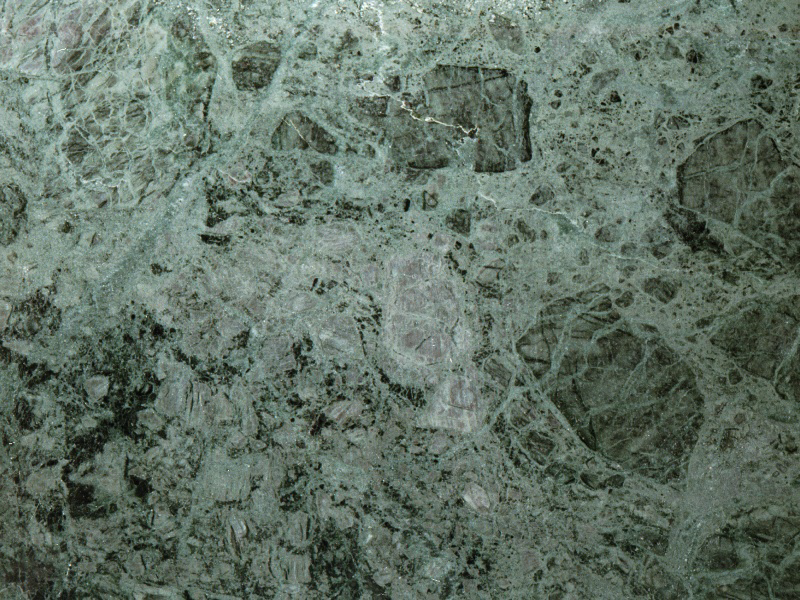 FONTE DO DILÚVIO
As Fontes do Grande Abismo.
É uma boa possibilidade que existiam grandes quantidades de água subterrânea no passado:
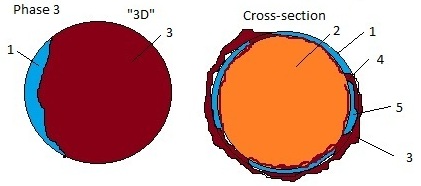 “Colunas” da terra, “O que sacode a terra do seu lugar, e as suas colunas estremecem" (Jó 9:6). (4)
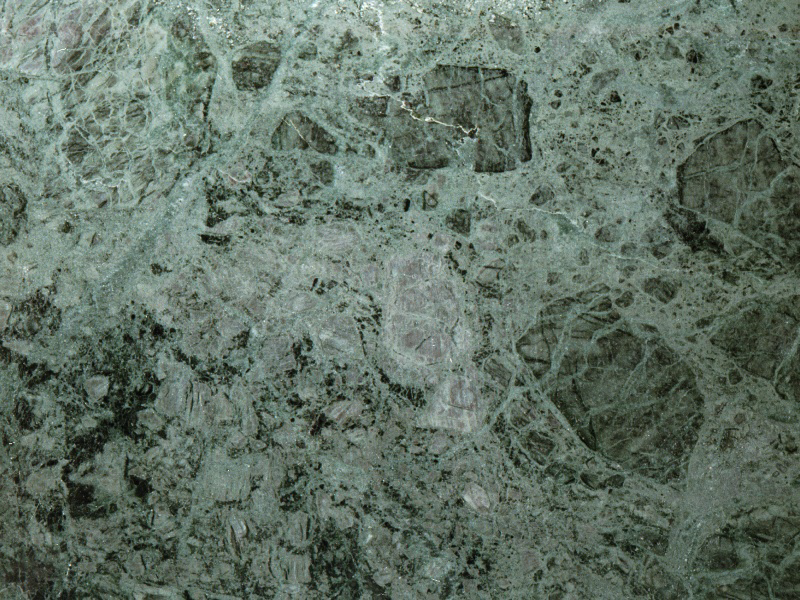 FONTE DO DILÚVIO
As Fontes do Grande Abismo.
E uma boa possibilidade que existiam grandes quantidades de água subterrânea no passado:
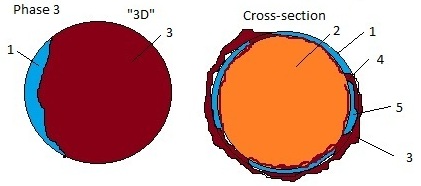 Quando o Dilúvio veio, a água era das fontes do grande abismo (Gênesis 7:11-12), o que provavelmente significa cavernas abaixo da terra (5).
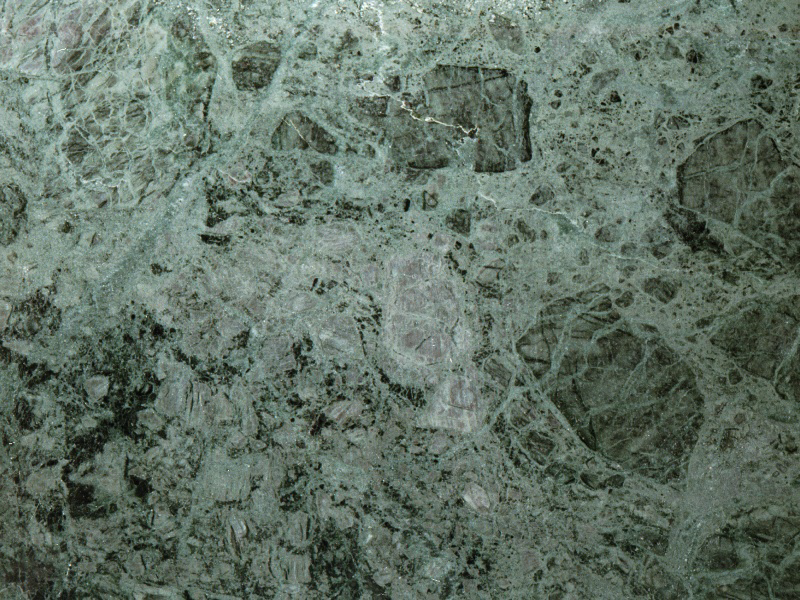 FONTE DO DILÚVIO
As Fontes do Grande Abismo.
É uma boa possibilidade que existiam grandes quantidades de água subterrânea no passado:
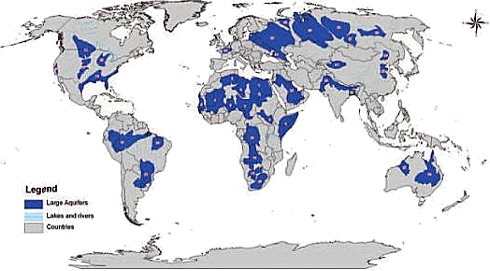 Água de nascente, como os poços artesianos, originam de aquíferos subterrâneos antigos que são encontrados em todo o mundo.
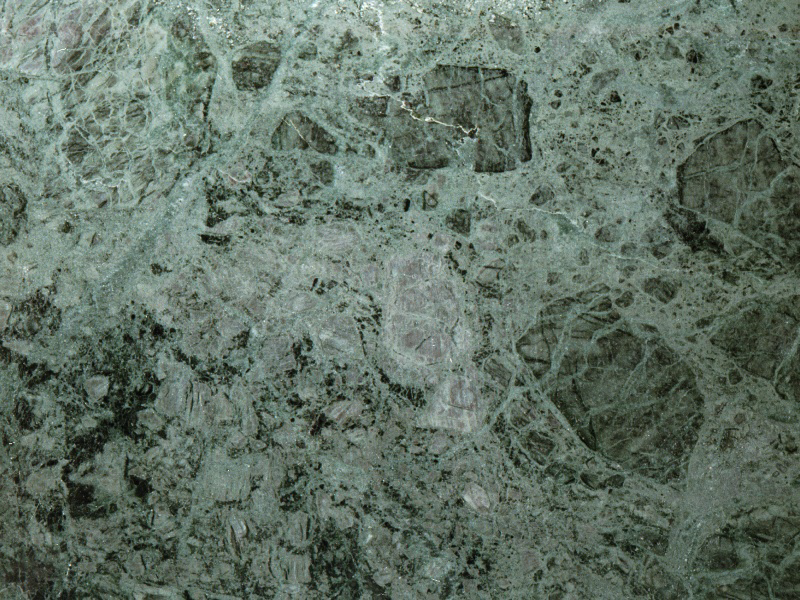 FONTE DO DILÚVIO
As Fontes do Grande Abismo.
É uma boa possibilidade que existiam grandes quantidades de água subterrânea no passado:
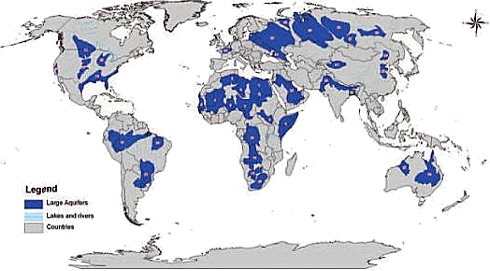 Essas águas enterradas são possivelmente um remanescente das fontes do grande abismo que romperam durante o dilúvio bíblico.
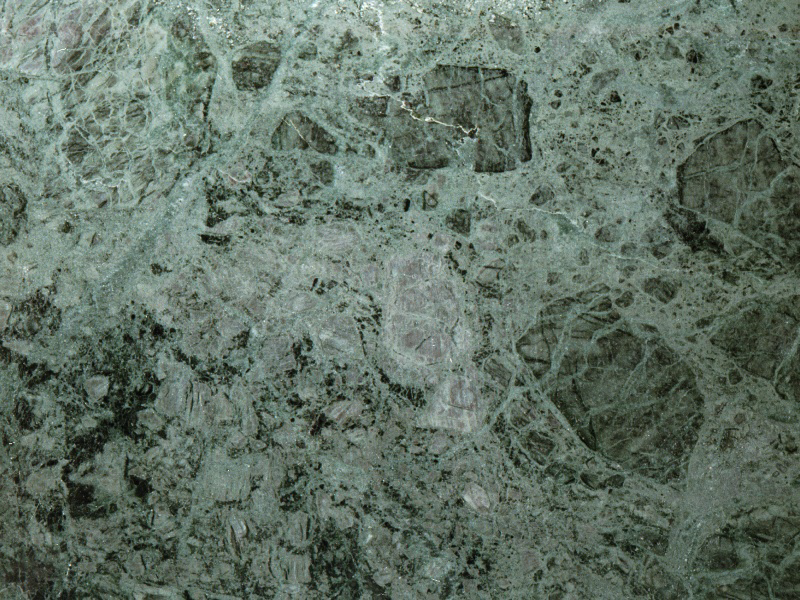 FONTE DO DILÚVIO
As Fontes do Grande Abismo.
É uma boa possibilidade que existiam grandes quantidades de água subterrânea no passado:
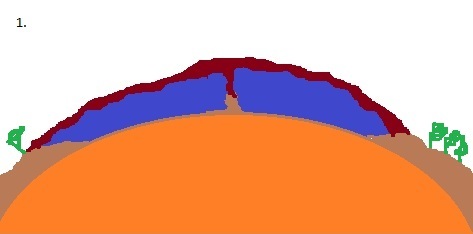 Sal. 104:3, “Põe nas águas as vigas das suas câmaras; faz das nuvens o seu carro, anda sobre as asas do vento”.
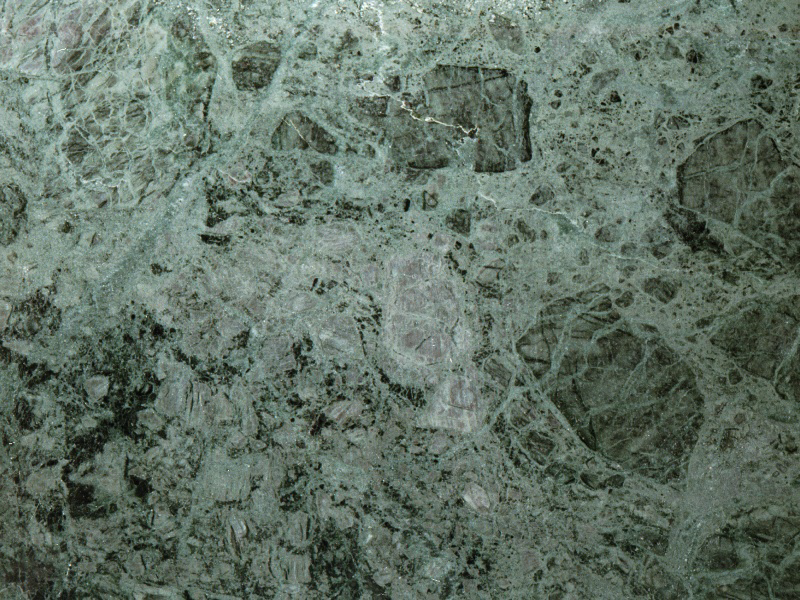 FONTE DO DILÚVIO
As Fontes do Grande Abismo.
É uma boa possibilidade que existiam grandes quantidades de água subterrânea no passado:
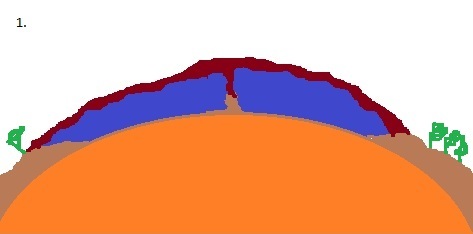 Sal. 33:7, “Ele ajunta as águas do mar como num montão; põe os abismos em depósitos”.
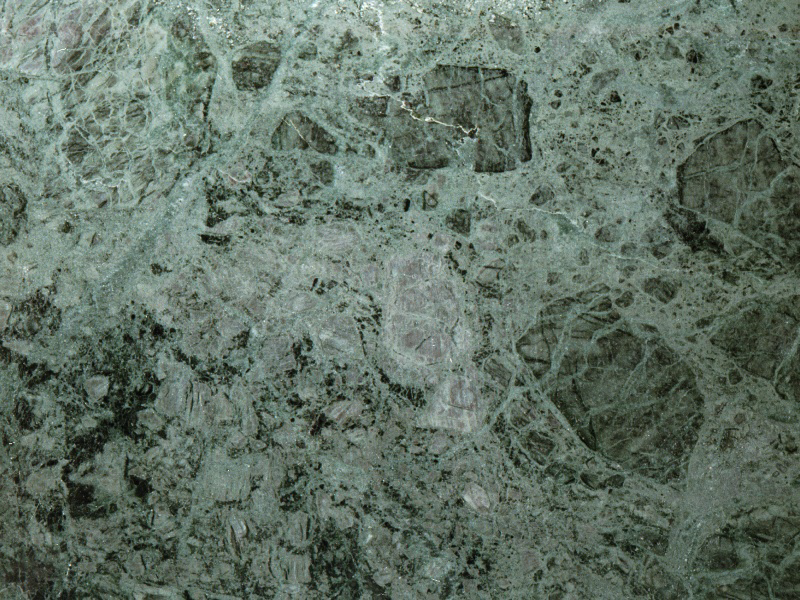 FONTE DO DILÚVIO
As Fontes do Grande Abismo.
As águas subterrâneas entraram em erupção e vapor irrompeu trazendo o dilúvio:
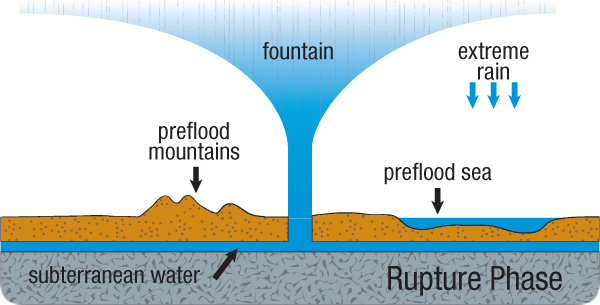 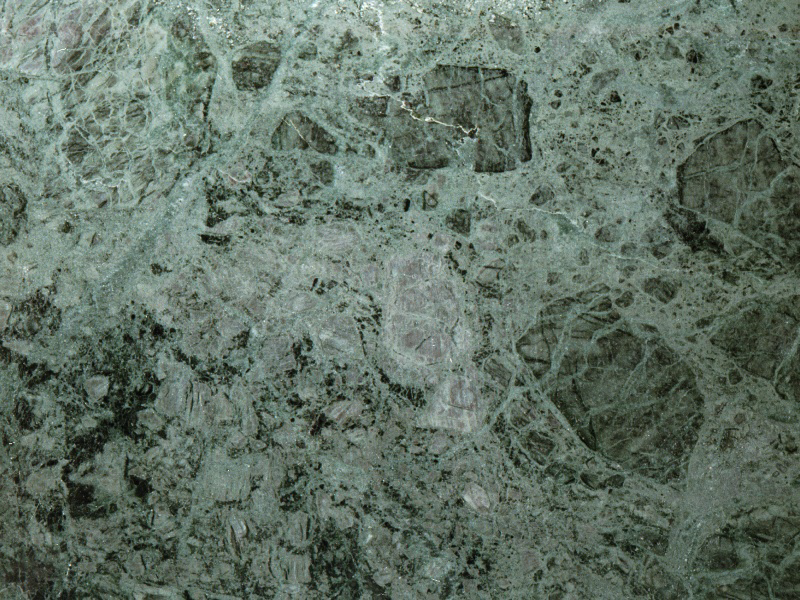 FONTE DO DILÚVIO
As Fontes do Grande Abismo.
As águas subterrâneas entraram em erupção e vapor irrompeu trazendo o dilúvio:
Jó 38:4-11, “Onde estavas tu, quando eu fundava a terra? Faze-mo saber, se tens inteligência. Quem lhe pôs as medidas, se é que o sabes? Ou quem estendeu sobre ela o cordel? Sobre que estão fundadas as suas bases, ou quem assentou a sua pedra de esquina,...”
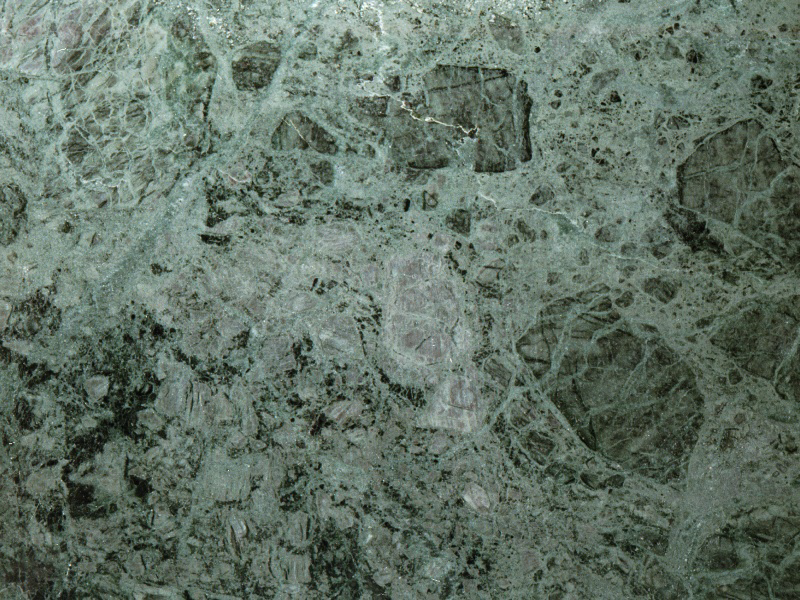 FONTE DO DILÚVIO
As Fontes do Grande Abismo.
As águas subterrâneas entraram em erupção e vapor irrompeu trazendo o dilúvio:
Jó 38:4-11, “...Quando as estrelas da alva juntas alegremente cantavam, e todos os filhos de Deus jubilavam? Ou quem encerrou o mar com portas, quando este rompeu e saiu da madre; Quando eu pus as nuvens por sua vestidura, e a escuridão por faixa? Quando eu lhe tracei limites, e lhe pus portas e ferrolhos, E disse: Até aqui virás, e não mais adiante, e aqui se parará o orgulho das tuas ondas?”
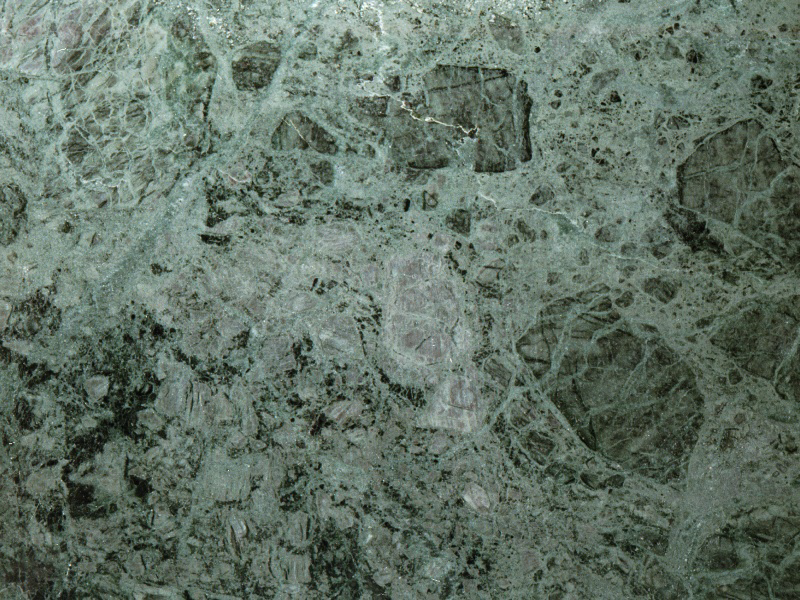 FONTE DO DILÚVIO
As Fontes do Grande Abismo.
As águas subterrâneas entraram em erupção e vapor irrompeu trazendo o dilúvio:
Provérbios 3:20, “Pelo seu conhecimento se fenderam os abismos, e as nuvens destilam o orvalho”.
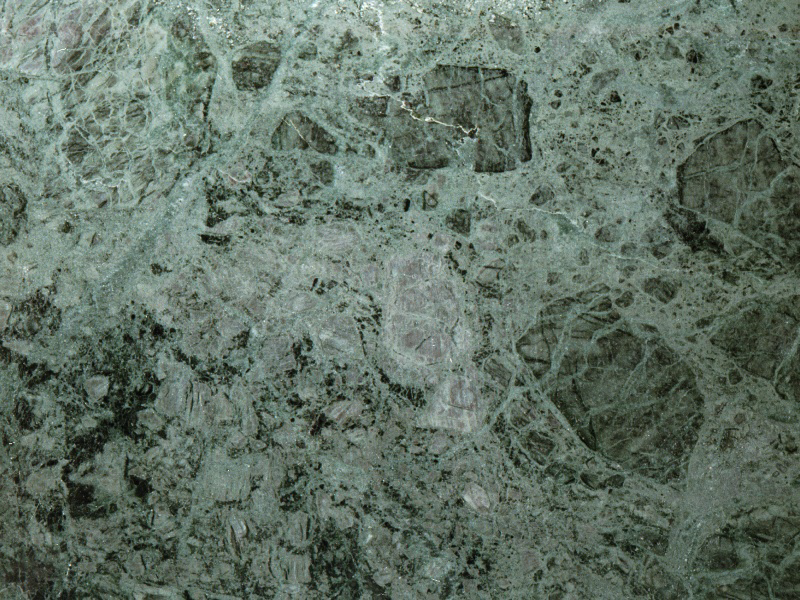 FONTE DO DILÚVIO
As Fontes do Grande Abismo.
As águas subterrâneas entraram em erupção e vapor irrompeu trazendo o dilúvio:
Jó 12:15, “Eis que ele retém as águas, e elas secam; e solta-as, e elas transtornam a terra”.
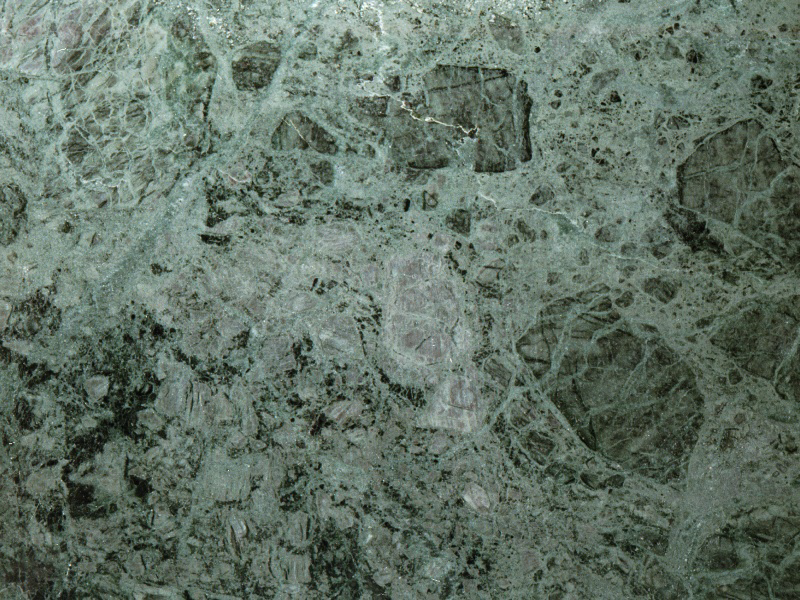 FONTE DO DILÚVIO
As Fontes do Grande Abismo.
As águas subterrâneas entraram em erupção e vapor irrompeu trazendo o dilúvio:
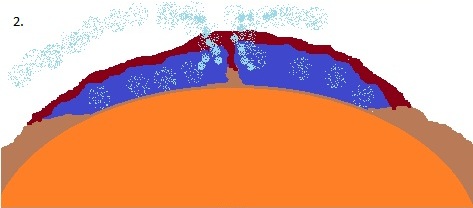 Quando as fontes do grande abismo romperam, isso provavelmente significa que a água abaixo da terra era aquecida e fazia pressão que irrompeu da terra jorrando vapor e água no ar.
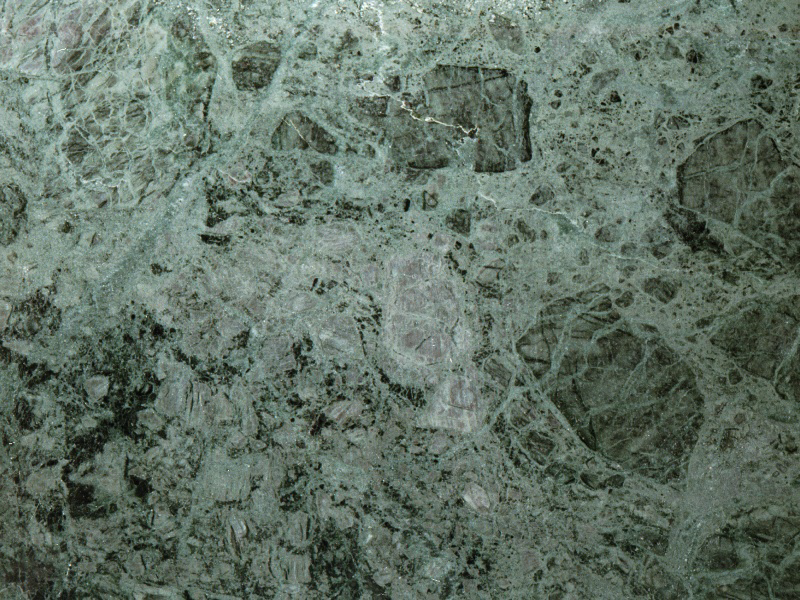 FONTE DO DILÚVIO
As Fontes do Grande Abismo.
As águas subterrâneas entraram em erupção e vapor irrompeu trazendo o dilúvio:
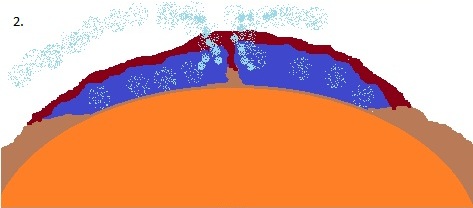 E, obviamente, o vapor, então, causou chuva.
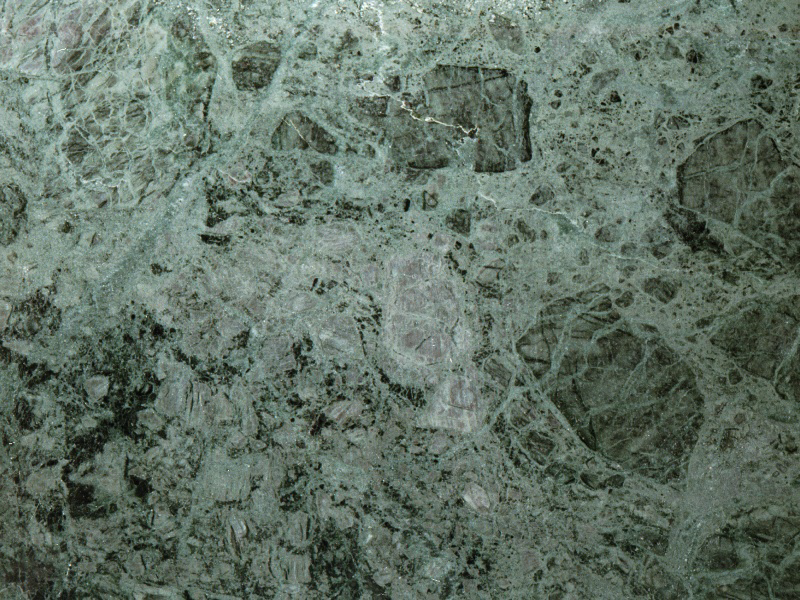 FONTE DO DILÚVIO
As Fontes do Grande Abismo.
As águas subterrâneas entraram em erupção e vapor irrompeu trazendo o dilúvio:
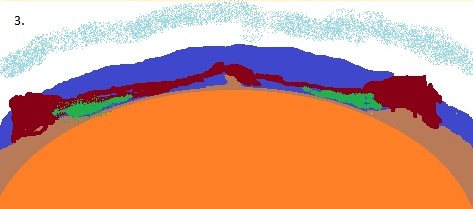 Quando saiu a água, a terra desabou sobre ela. O colapso poderia ter sido relativamente lento e muitas cavernas ainda poderiam ter permanecido.
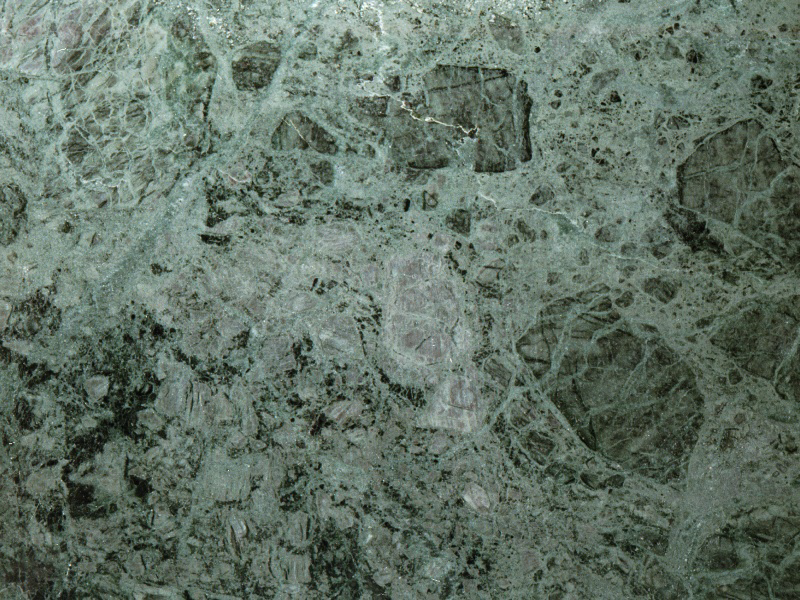 FONTE DO DILÚVIO
As Fontes do Grande Abismo.
As águas subterrâneas entraram em erupção e vapor irrompeu trazendo o dilúvio:
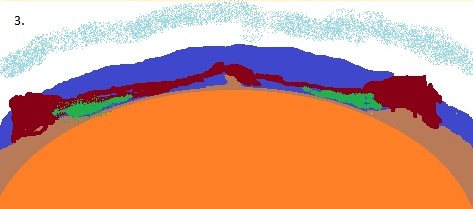 Tudo isso fazia novas formações de terra, montanhas e até mesmo a área do Oceano Atlântico se formou durante esse evento.
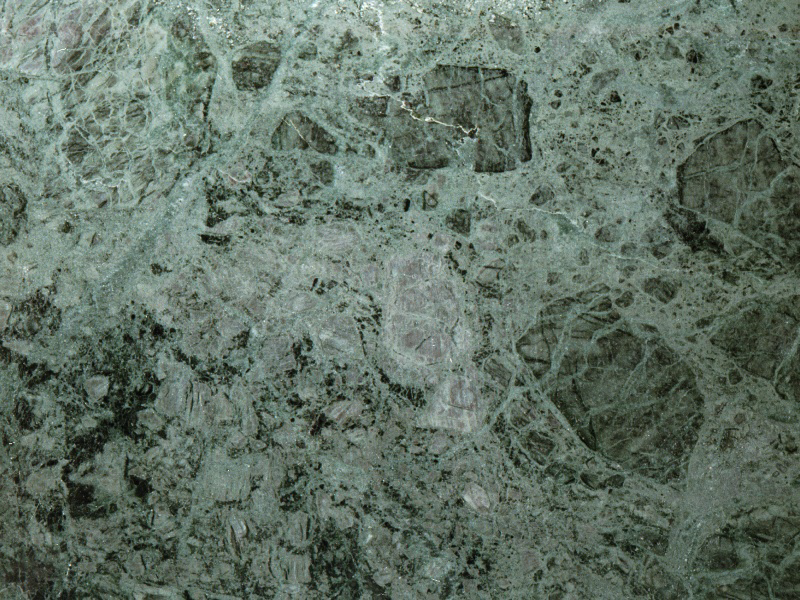 FONTE DO DILÚVIO
As Fontes do Grande Abismo.
As águas subterrâneas entraram em erupção e vapor irrompeu trazendo o dilúvio:
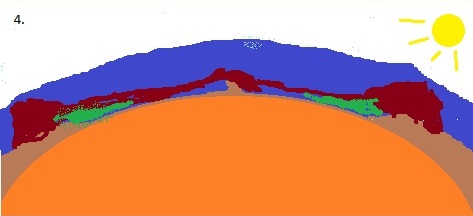 Durante o Dilúvio de Noé fontes subterrâneas persistiram por 150 dias (Gên. 7:11-24). Eventualmente, toda a terra estava coberta de água.
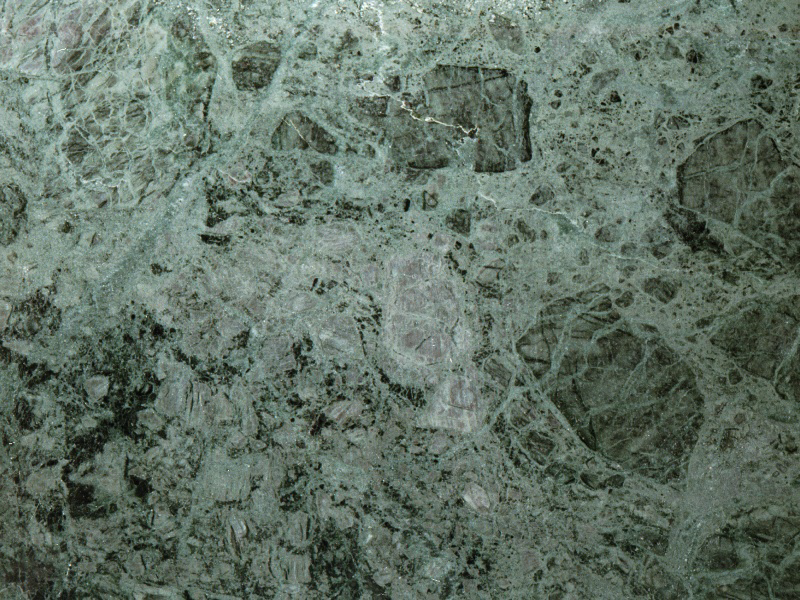 FONTE DO DILÚVIO
As Fontes do Grande Abismo.
As águas subterrâneas entraram em erupção e vapor irrompeu trazendo o dilúvio:
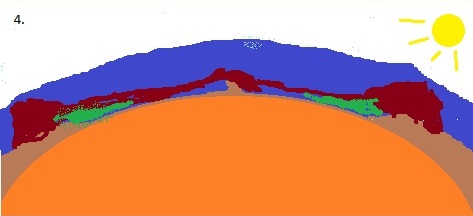 Deus se lembrou de Noé, de todos os animais, e todo o gado que estavam com ele na arca, e Deus fez passar um vento sobre a terra. As águas diminuíram.
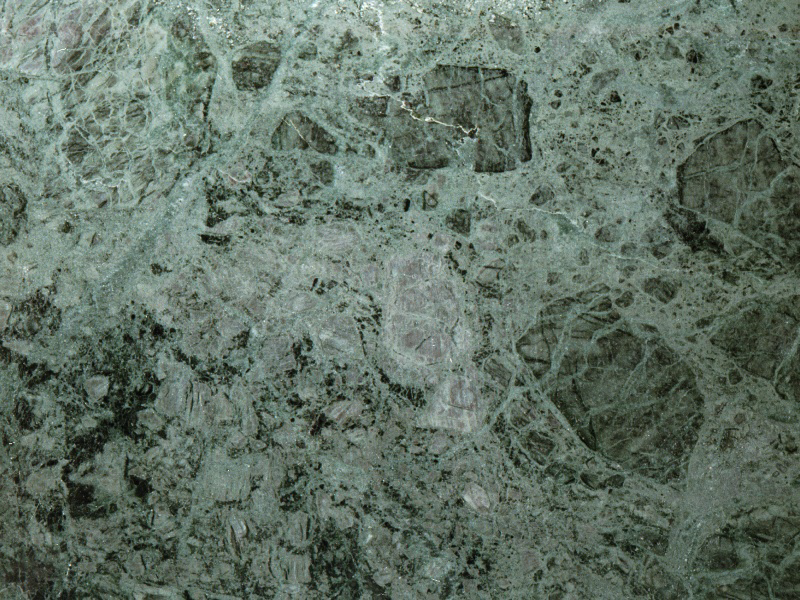 FONTE DO DILÚVIO
As Fontes do Grande Abismo.
As águas subterrâneas entraram em erupção e vapor irrompeu trazendo o dilúvio:
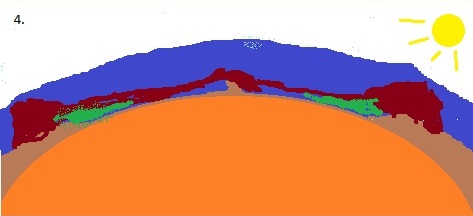 As fontes do abismo e as janelas do céu também foram paradas, e a chuva do céu foi contida. As águas recuaram sobre a terra continuamente. Gênesis 8:1-3
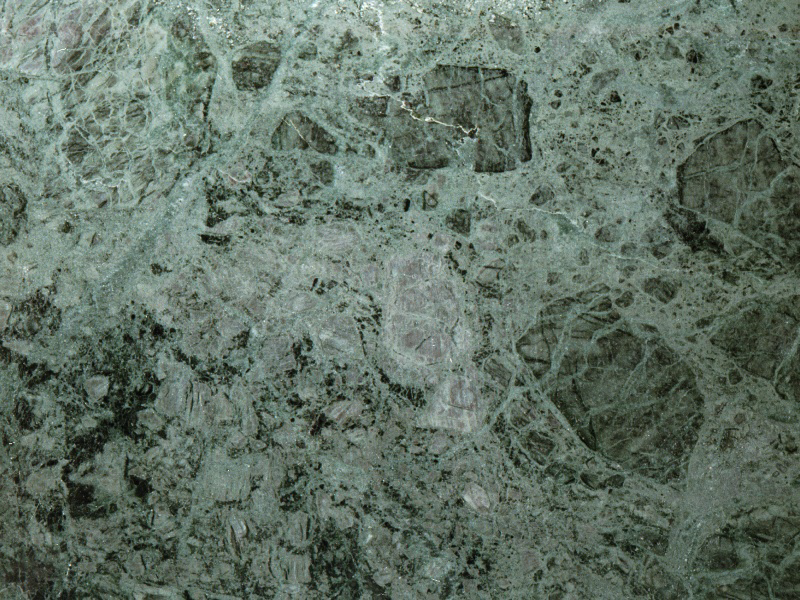 FONTE DO DILÚVIO
As Fontes do Grande Abismo.
As águas subterrâneas entraram em erupção e vapor irrompeu trazendo o dilúvio:
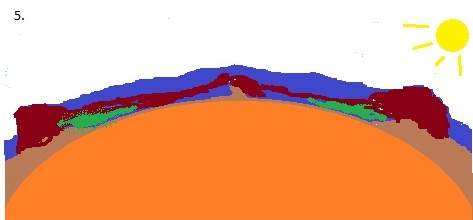 Quando a água começou a diminuir, as montanhas levantaram e os vales desceram.
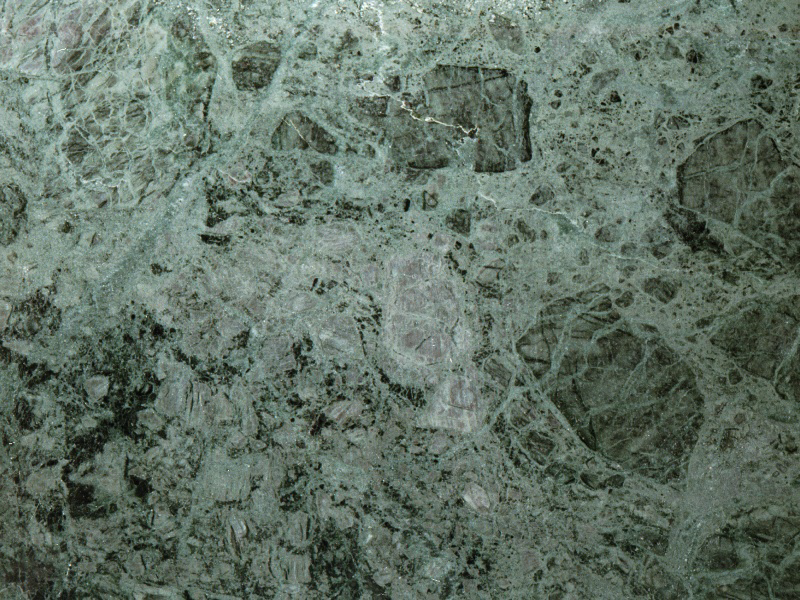 FONTE DO DILÚVIO
As Janelas dos Céus.
Provavelmente não havia umidade suficiente no ar para que pudesse ter chovido por 40 dias e 40 noites. De onde veio a chuva então?
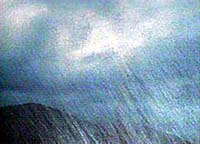 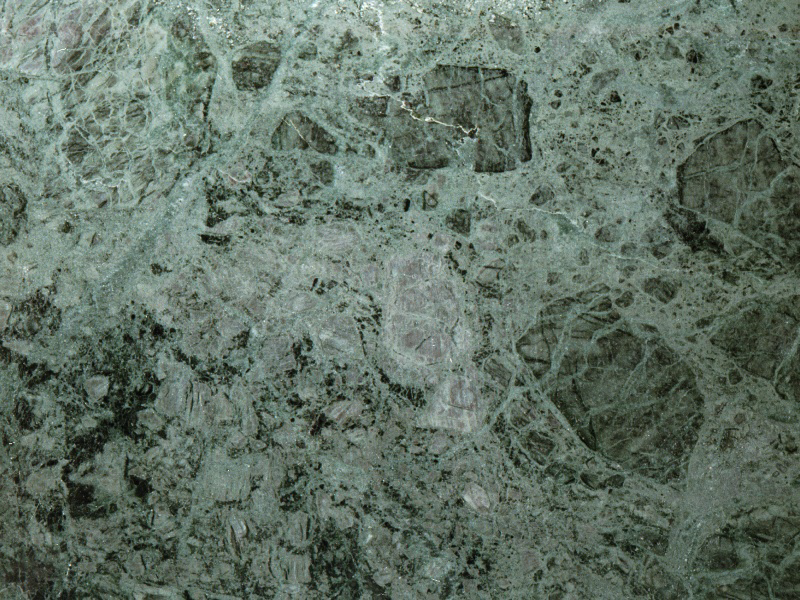 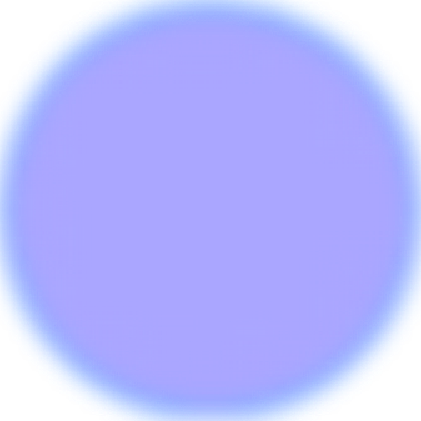 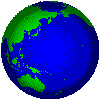 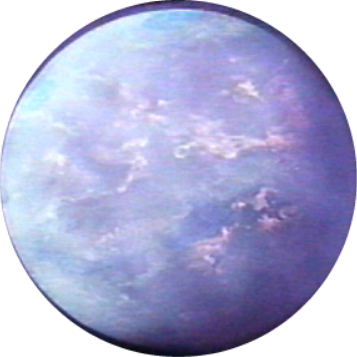 FONTE DO DILÚVIO
As Janelas dos Céus.
Existem duas teorias básicas:
Como já mencionado da água rompendo a partir das fontes do abismo.


O colapso da cúpula de água ao redor da Terra.
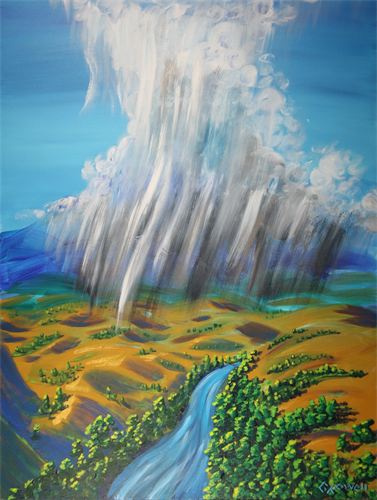 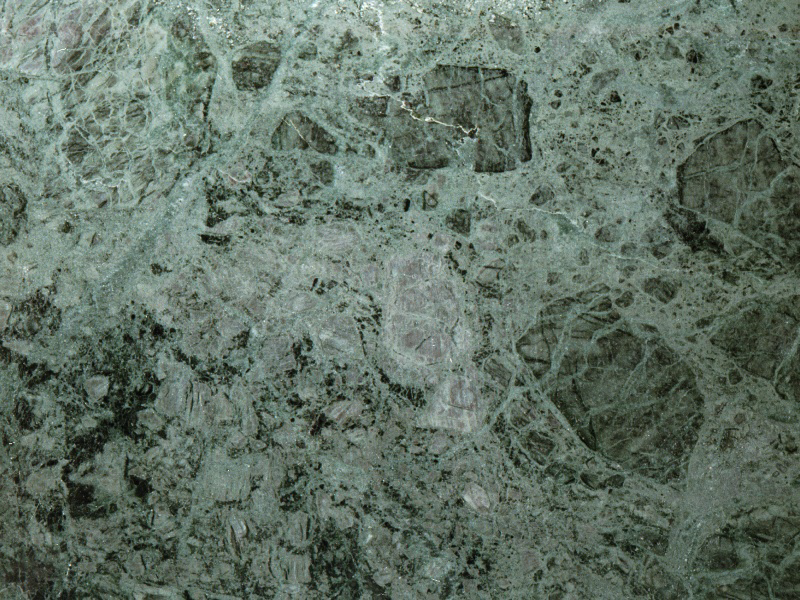 FONTE DO DILÚVIO
HAVIA ÁGUA SUFICIENTE PARA COBRIR O MUNDO?
Em 1973, a personalidade de TV e mundialmentefamoso mergulhador Jacques Cousteau disse:"Se a crosta da Terra era nivelada - com as grandes cadeias montanhosas como o Himalaia; e os abismos oceânicos, como a Fossa das Marianas igualada - nenhuma terra iria mostrar acima da superfície do mar. Terra seria coberta por uma folha uniforme de água - mais de 3.000 metros de profundidade!"      Cousteau, J., The Ocean World de Jacques Cousteau - Oasis In Space, Angus & Robertson (UK) Ltd. Londres, Inglaterra, p.17, 1973
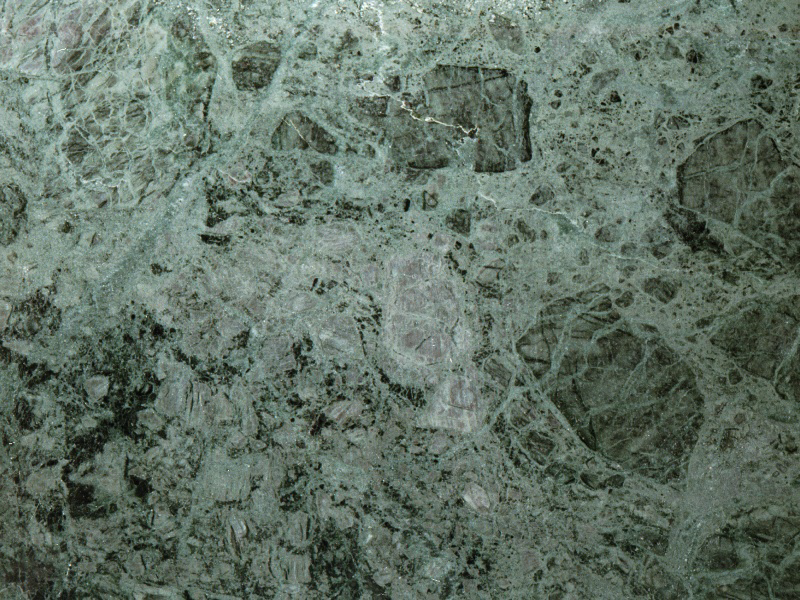 3.000 metros
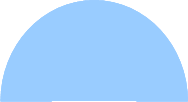 Terra
FONTE DO DILÚVIO
HAVIA ÁGUA SUFICIENTE PARA COBRIR O MUNDO?
Assumindo que as montanhas se levantaram e trincheiras profundas do oceano se aprofundaram (como sugerido por Sal. 104) perto do fim do dilúvio (Gên. 8), os 3.000                                   metros de água 						   seriam mais do                                      que suficiente.
DESTRUIÇÃO
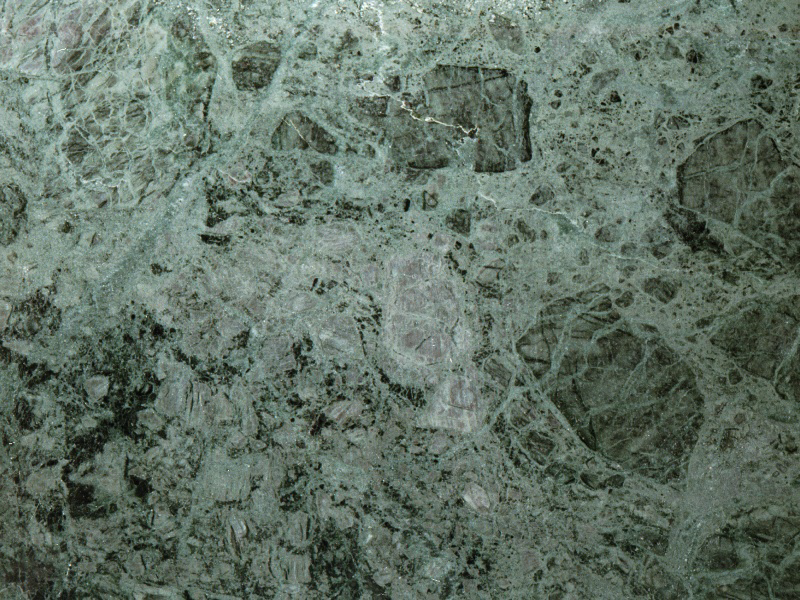 A DESTRUIÇÃO
Imagine a destruição causada pelas fontes do abismo rompendo!
Com as águas rompendo a partir de câmaras subterrâneas interligadas em todo o mundo, deve ter havido atividade vulcânica, terremotos, movimento das placas, tsunamis, etc.
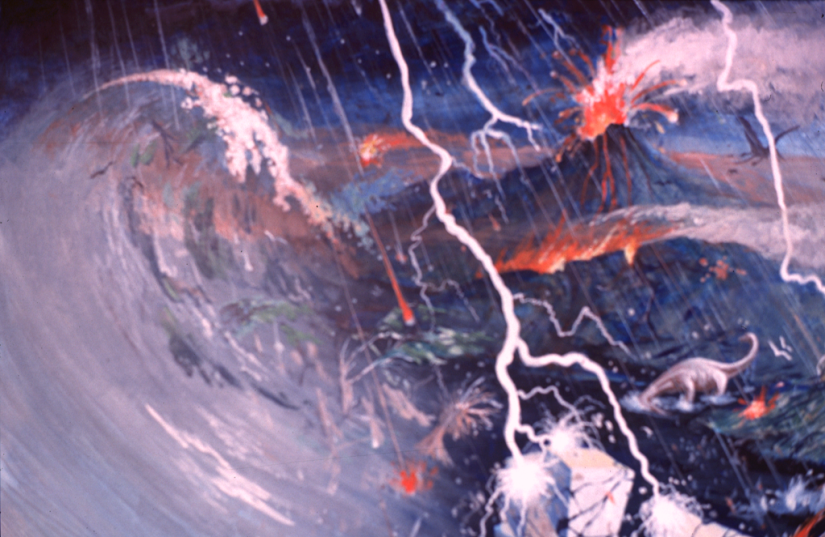 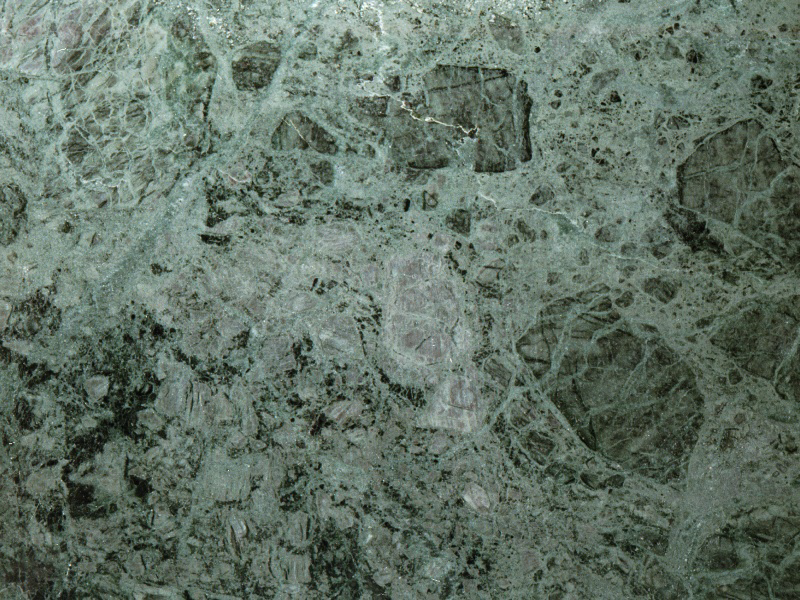 A DESTRUIÇÃO
Nós não sabemos a extensão da atividade sísmica e vulcânica descrita em Gênesis 7:11, exceto saber que o rompimento de todas essas fontes subterrâneas foi um evento único e irrepetível sem precedentes no planeta.
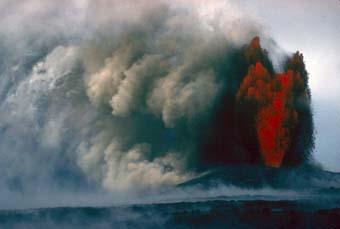 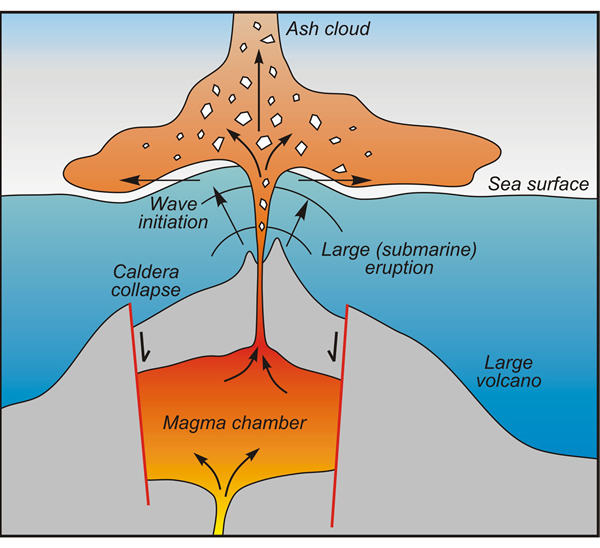 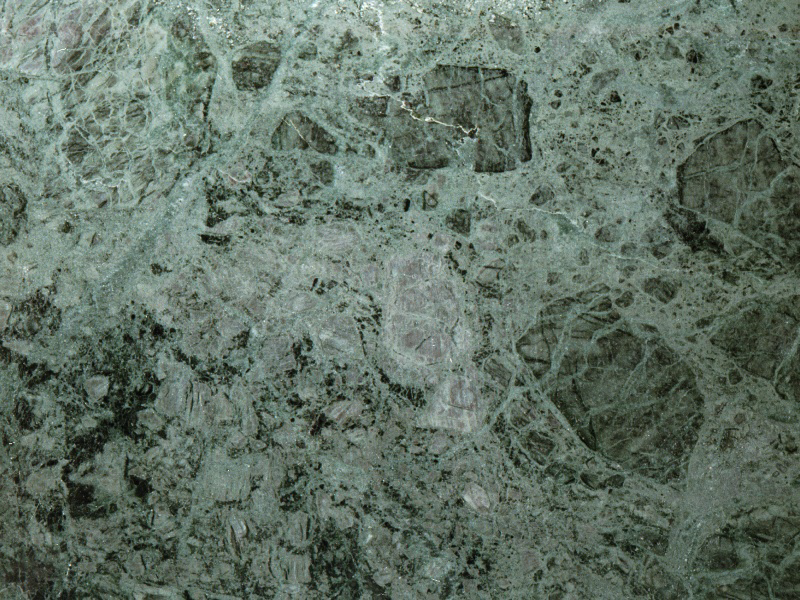 A DESTRUIÇÃO
Vulcões
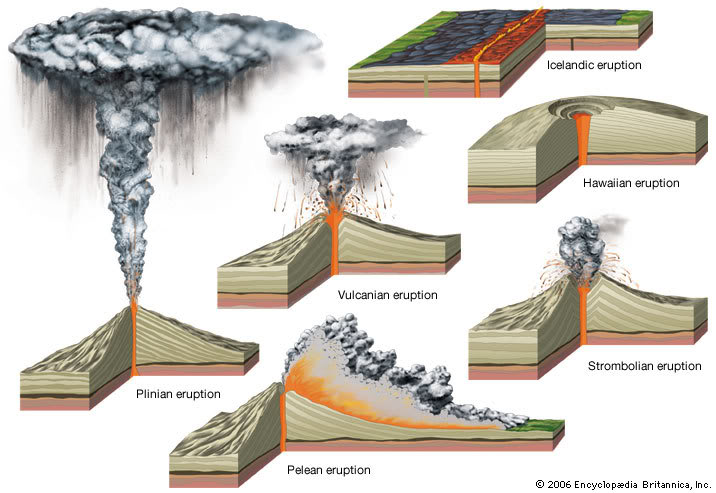 Há muitos tipos de vulcões.
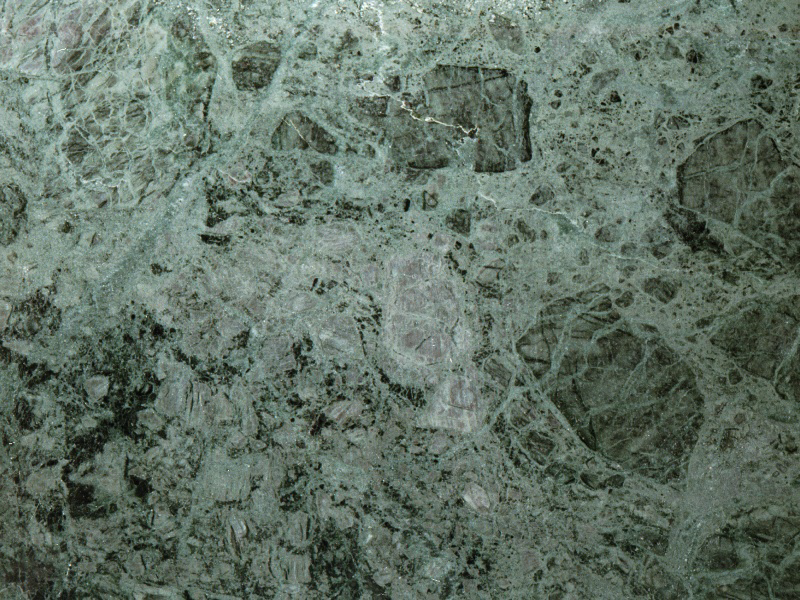 A DESTRUIÇÃO
Vulcões
Podemos achar campos de lava no mundo inteira bem maiores do que qualquer coisa sendo criado em nossos dias.
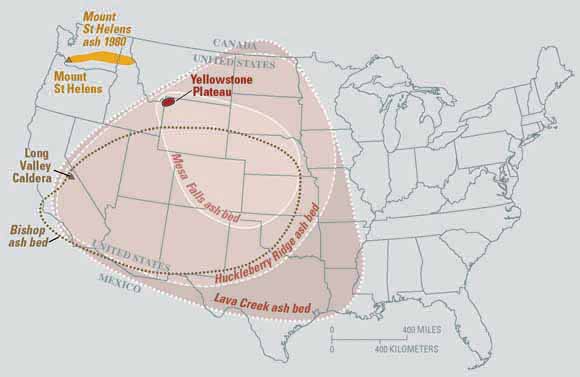 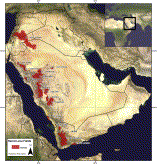 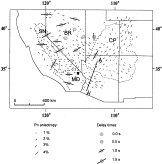 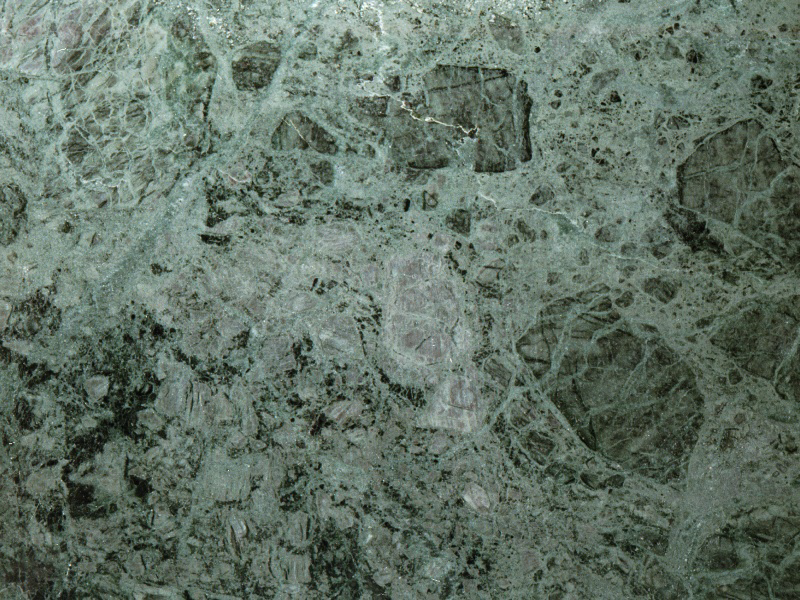 A DESTRUIÇÃO
Vulcões
Houve muito atividade vulcânica depois do Dilúvio também.
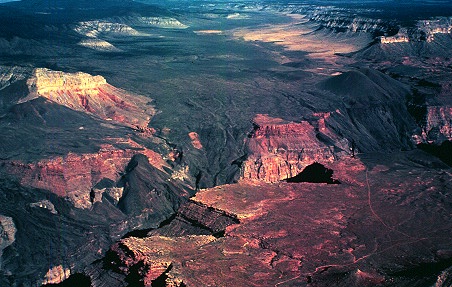 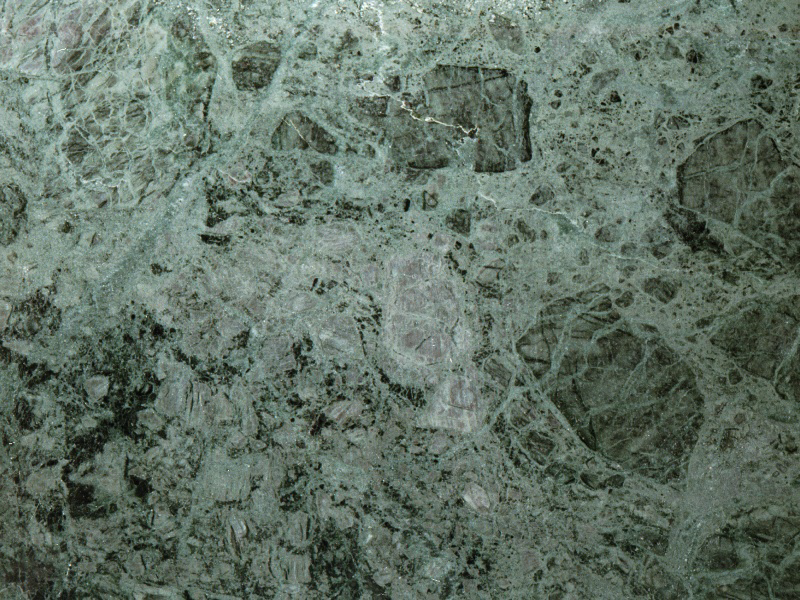 A DESTRUIÇÃO
Tsunamis
Outro fonte de destruição seria os tsunamis!
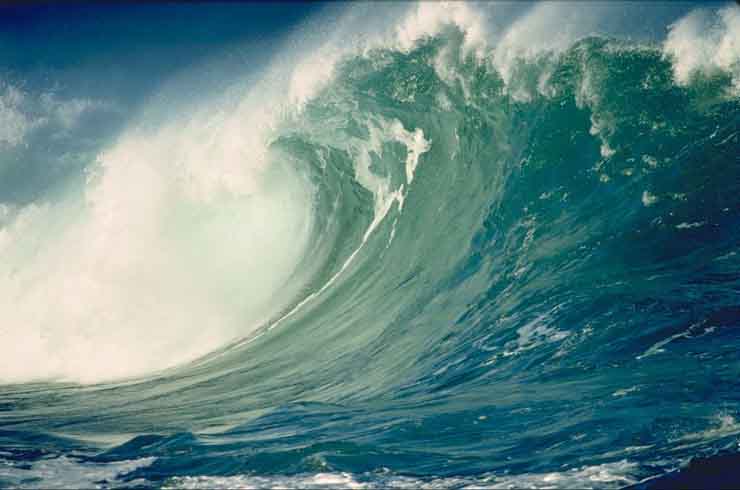 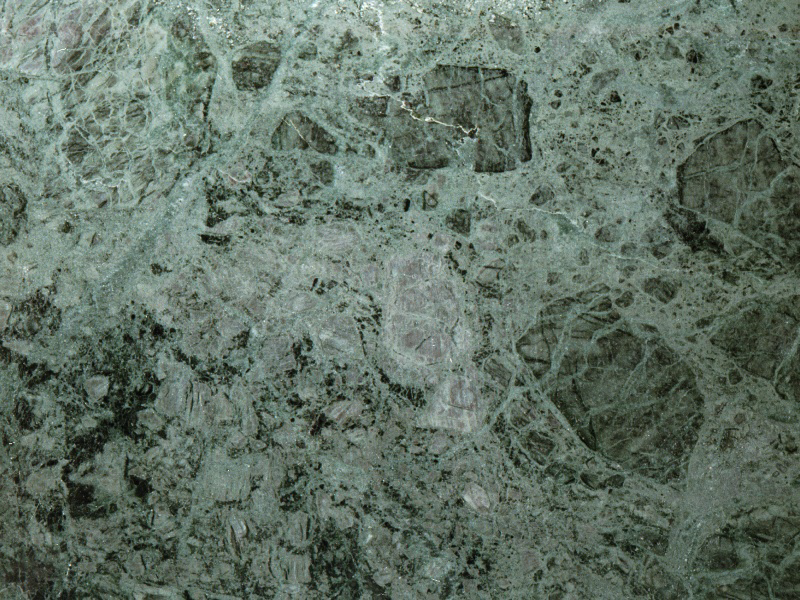 A DESTRUIÇÃO
Tsunamis
Como é criado um tsunami?
O tsunami é criado por um terremoto debaixo da água numa zona de subducção.
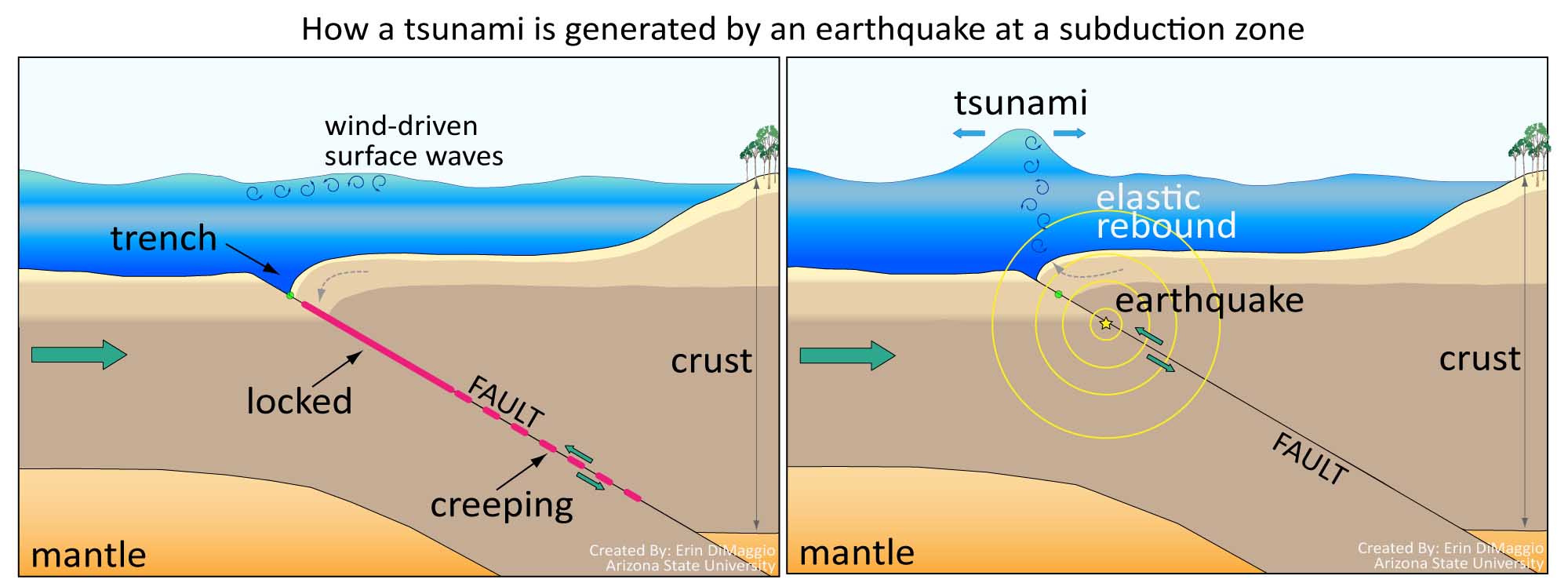 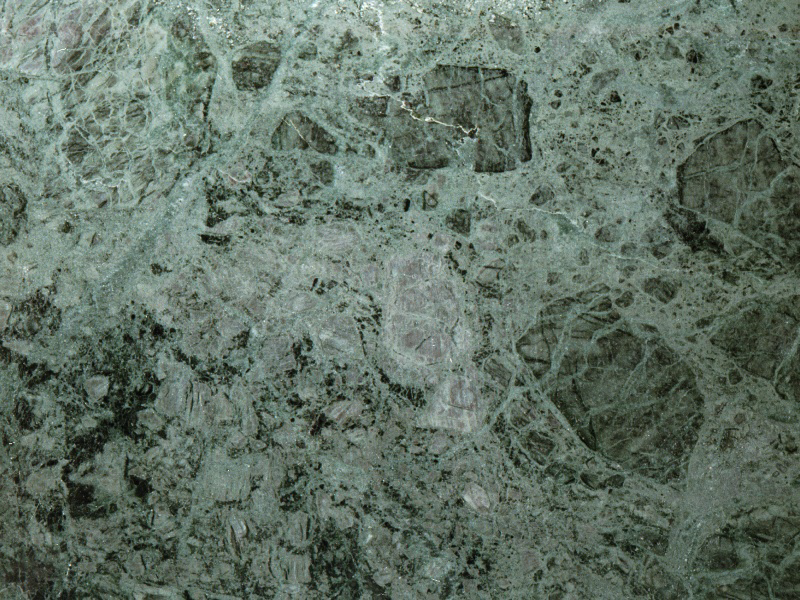 A DESTRUIÇÃO
Tsunamis
Como é criado um tsunami?
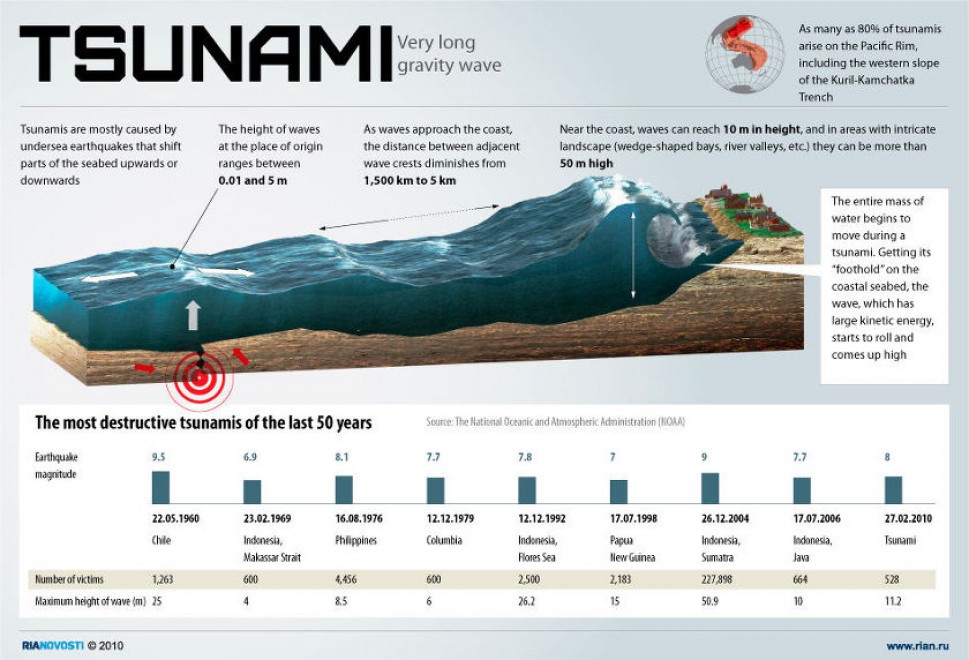 Os mais destrutivos dos últimos 50 anos.
Scientific American, July 1998, p. 45
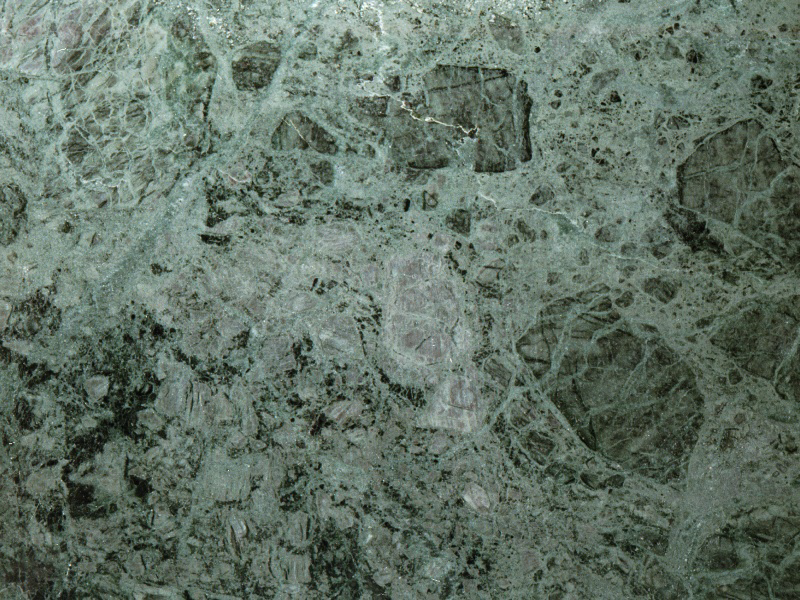 A DESTRUIÇÃO
Tsunamis
“De acordo com um programa de National Geographic Explorer que foi ao ar em maio de 1998, o Dr. Walter Dudley da U. do Havaí, disse que o tsunami é o "mais catastrófico de todos os fenômenos". Ele afirmou que um tsunami em 1940 foi registrado a 17 m de altura, mas os da "pré-história" [o ano do Dilúvio?] seria acima de 300 metros de altura!”
Scientific American, July 1998, p. 45
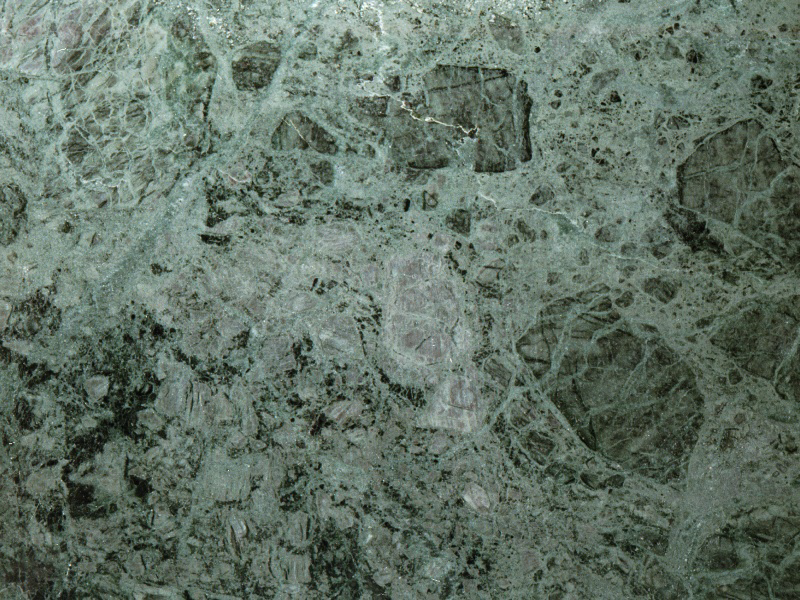 A DESTRUIÇÃO
Tsunamis
“O furacão, a inundação ou tsunami pode fazer mais em uma hora ou um dia que os processos de natureza ordinária alcançaram em mil anos.”
“Em outras palavras, a história de qualquer uma parte da terra, é como a vida de um soldado, constituída por longos períodos de tédio e períodos curtos de terror.”
Dr. Derek Ager, The Nature of the Stratigraphical Record,  pp. 54, 106.
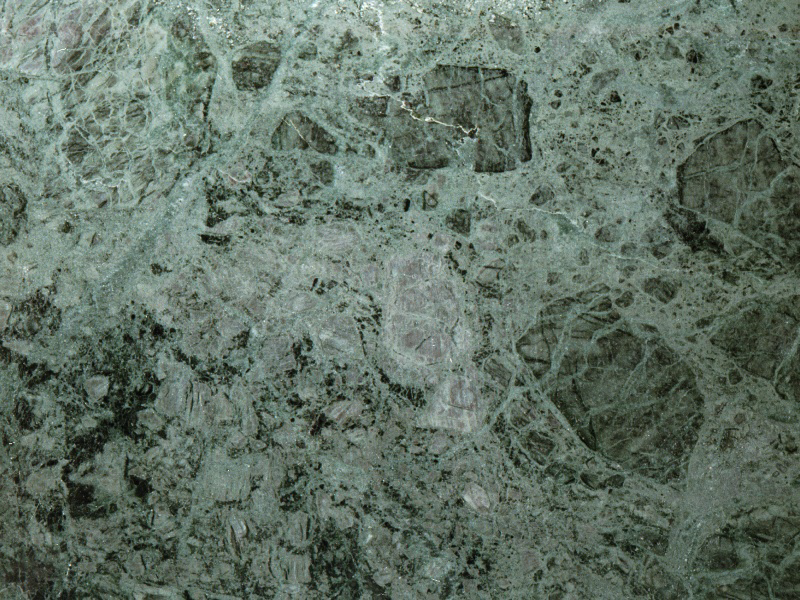 A DESTRUIÇÃO
Terremotos
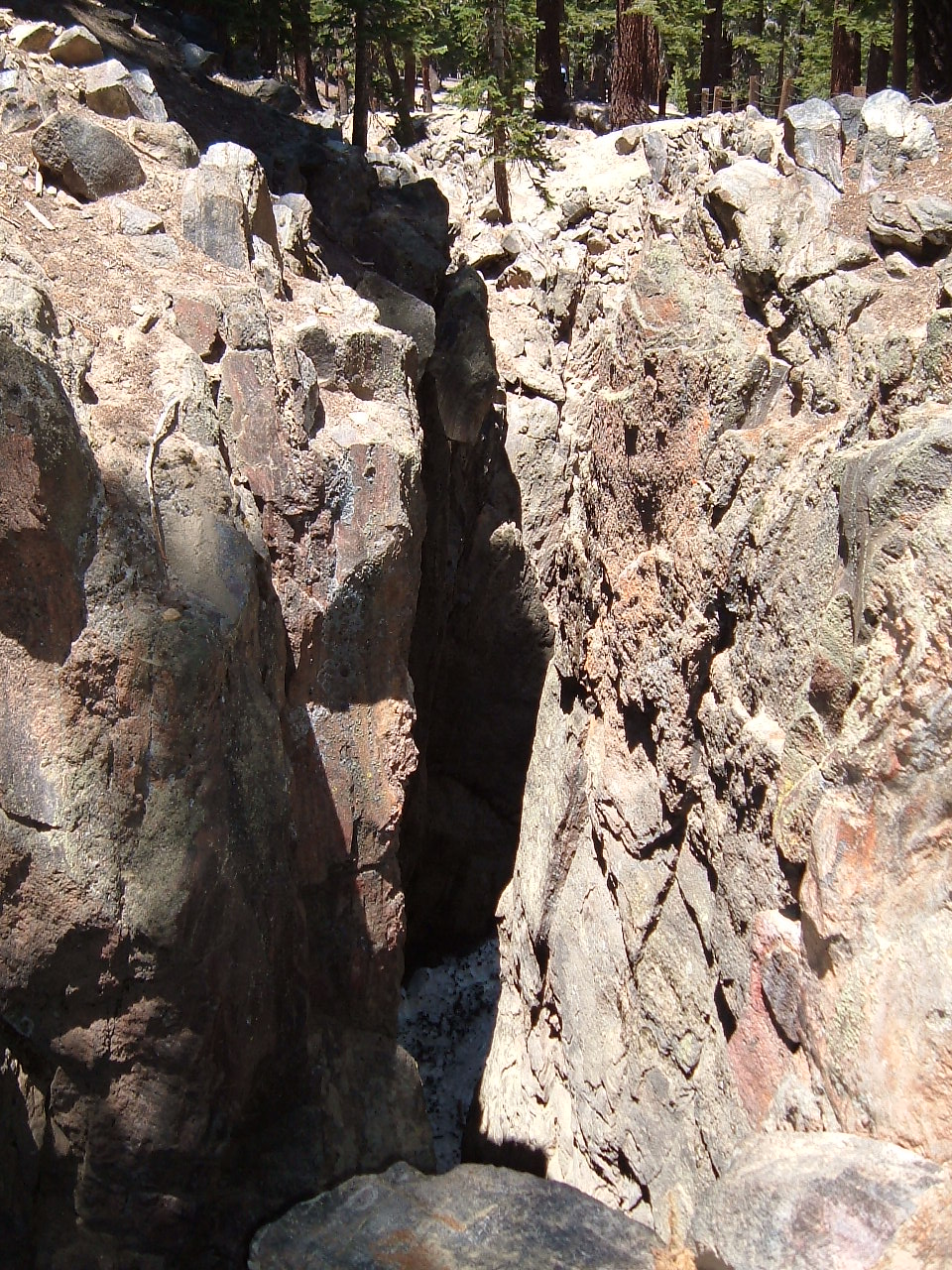 Encontramos evidências de terremotos fortes no mundo criando rachas (fissuras) nas rochas.
No parque natural  Inyo National Forest, California, perto de Mammoth Mountain.
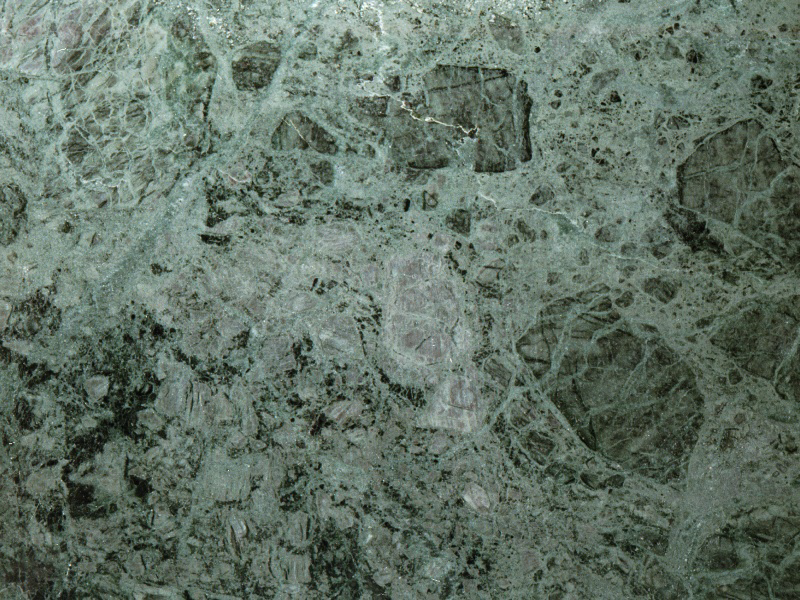 A DESTRUIÇÃO
Terremotos
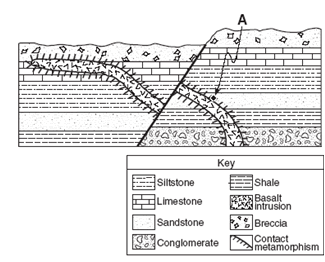 Terremotos  causaram camadas de rocha para deslizar, formando uma falta.
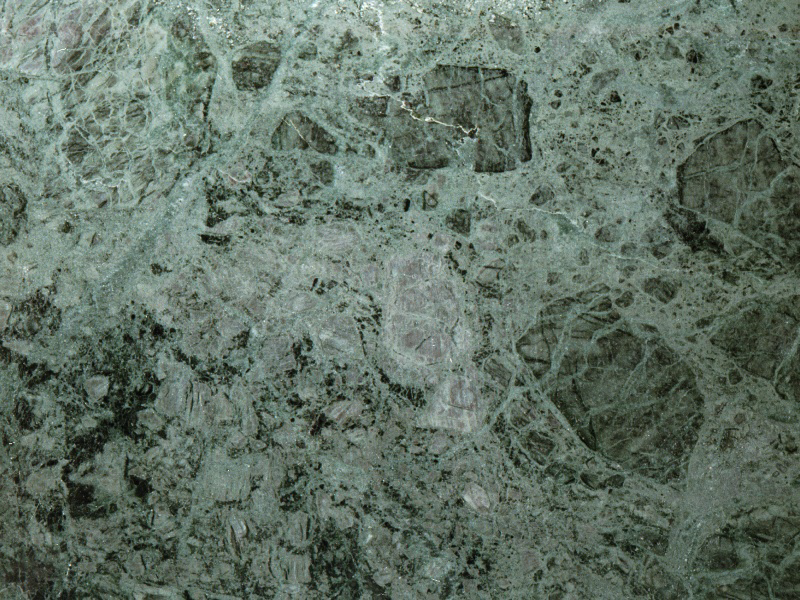 A DESTRUIÇÃO
Terremotos
Uma fissura terremoto na Califórnia, que, “com tempo suficiente e água corrente, poderia tornar-se um desfiladeiro bastante espetacular”.
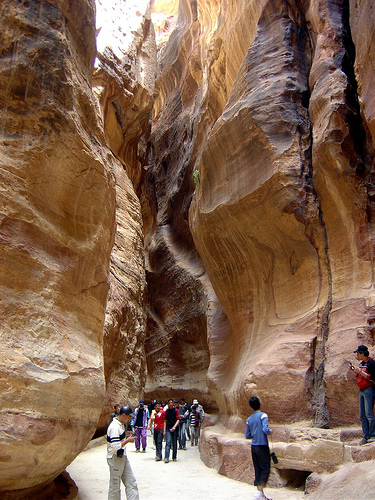 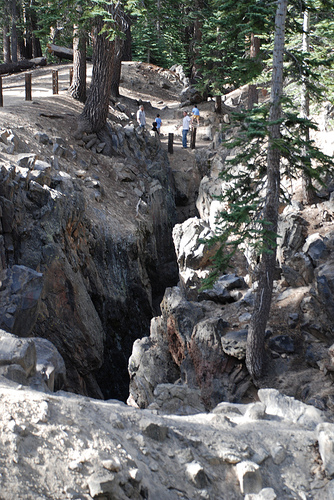 O cânion na Jordânia criado por água erodindo uma fissura terremoto.
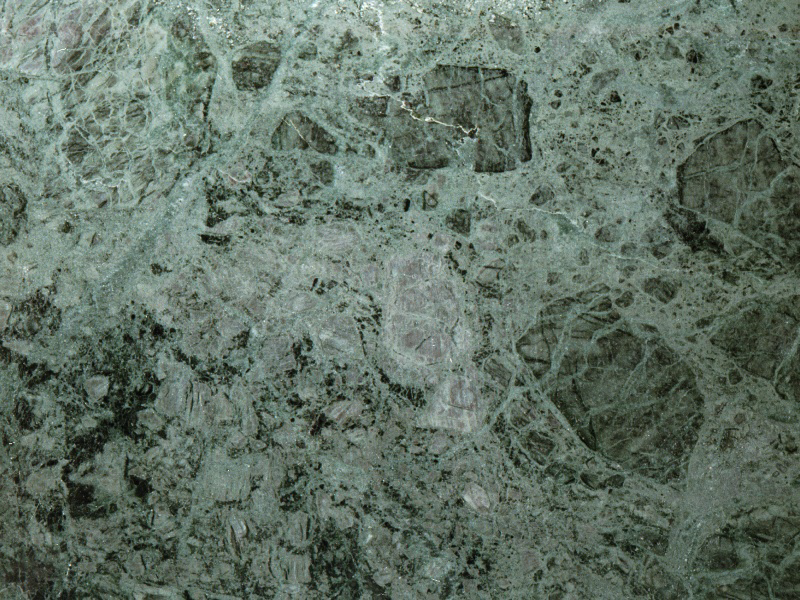 A DESTRUIÇÃO
Terremotos
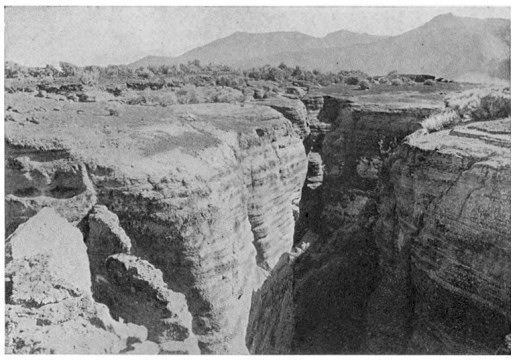 FISSURAS DE TERREMOTO PERTO DO MONO LAKE, CALIFORNIA
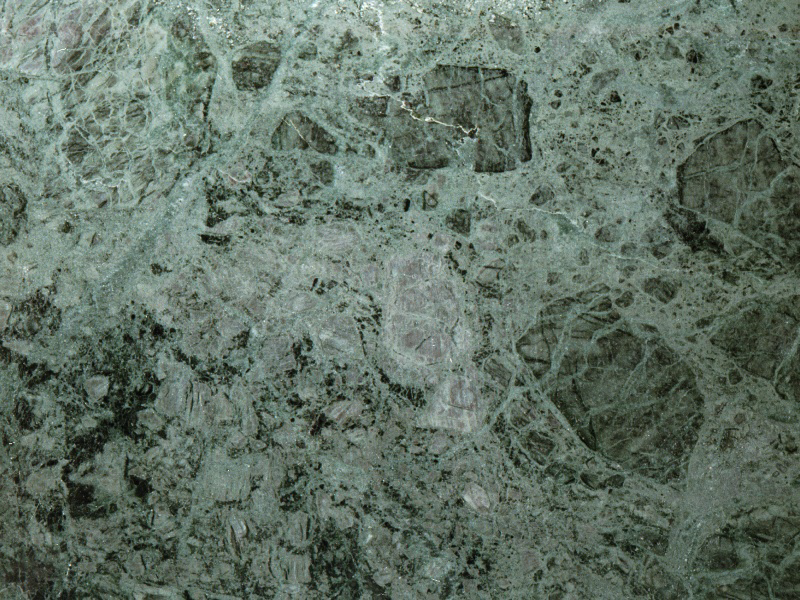 A DESTRUIÇÃO
Terremotos
No deserto de Afar, no nordeste da Etiópia, os geólogos encontraram esta fissura de 60 quilômetros no chão. A rachadura abriu apenas três semanas após uma série de terremotos em setembro de 2005.
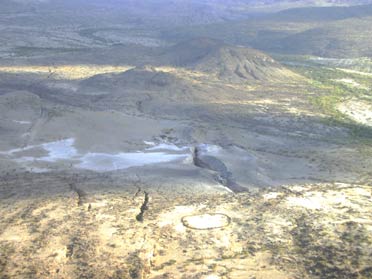 "Como os geólogos, normalmente medimos movimentos por média de tempo de placas da Terra", disse Cindy Ebinger, da Royal Holloway University, em Londres. "Mas, neste caso, fomos capazes de assistir a um dos eventos pontuados que levam à formação de uma bacia do oceano."
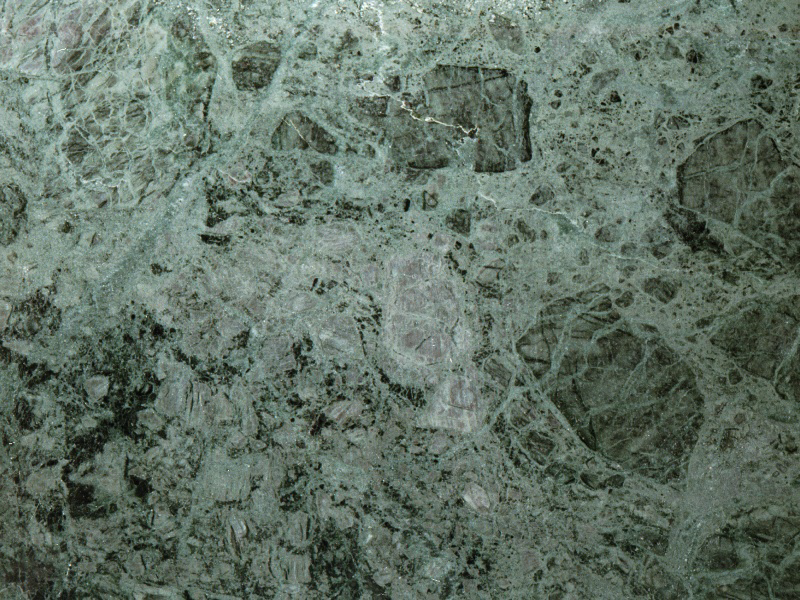 A DESTRUIÇÃO
Tectônica de Placas
Provavelmente, a maior parte dos fenômenos acima (rompimento das fontes dos abismos, vulcões, tsunamis, terremotos) estão relacionados com a tectônica de placas.
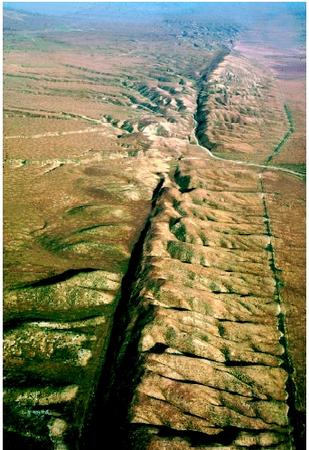 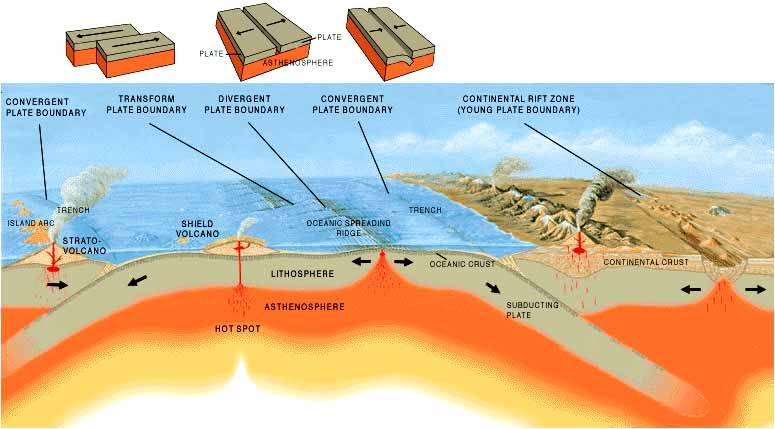 A falha de San Andreas é a fronteira entre duas placas tectônicas.
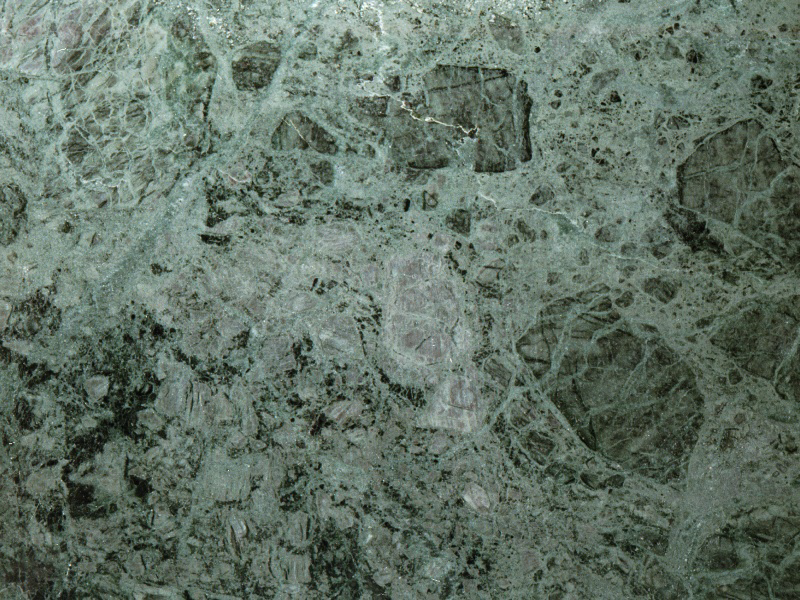 A DESTRUIÇÃO
Tectônica de Placas
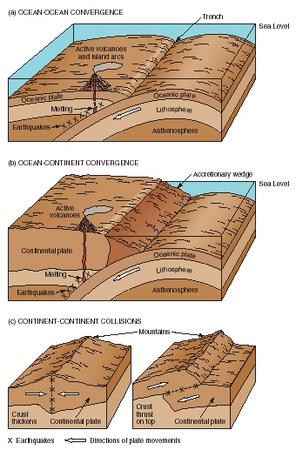 Provavelmente também foi envolvida na formação das montanhas de hoje.
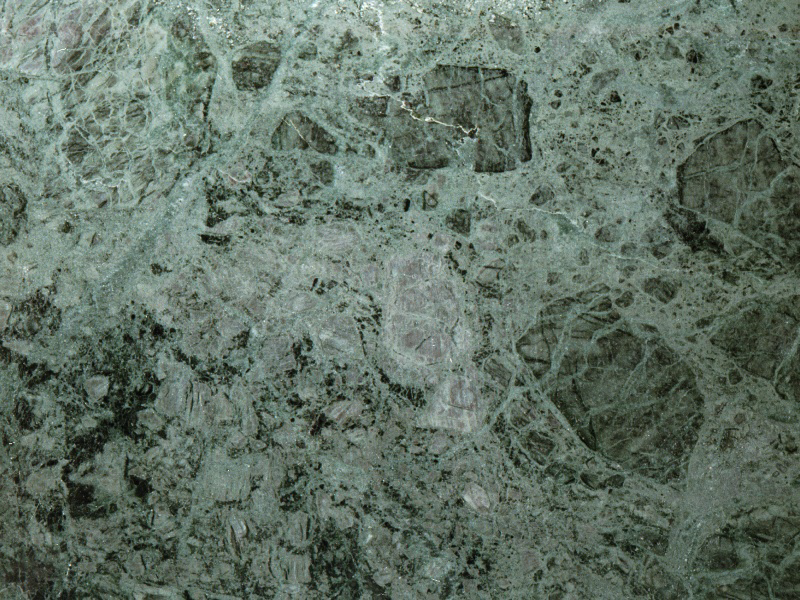 A DESTRUIÇÃO
Placas Tectônicas
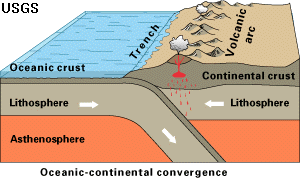 Provavelmente também foi envolvido na formação das montanhas de hoje.
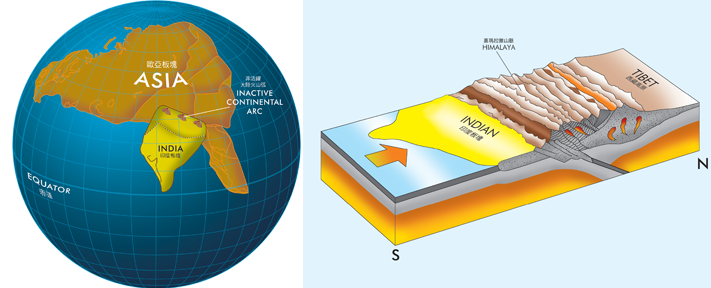 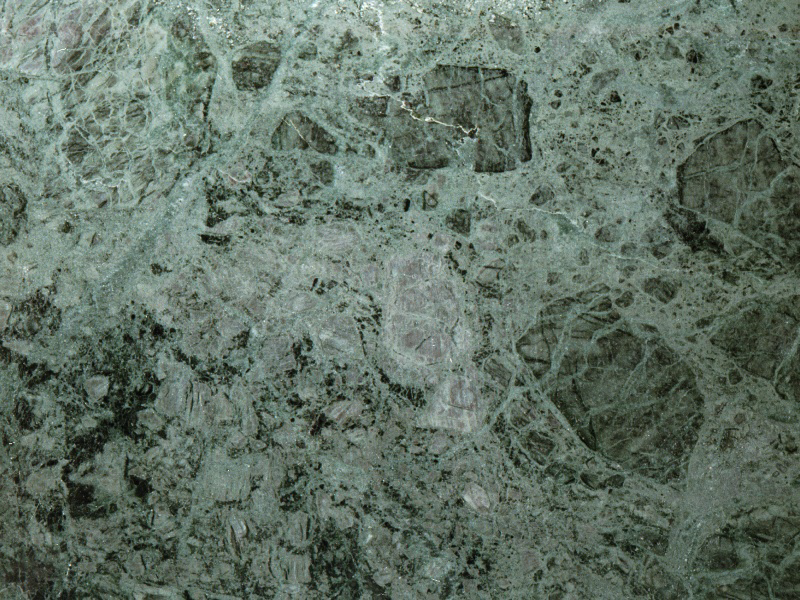 A DESTRUIÇÃO
Tectônica de Placas
Não somente era a vida foi destruida pela dilúvio, mas a terra antiga foi completamente destruida.
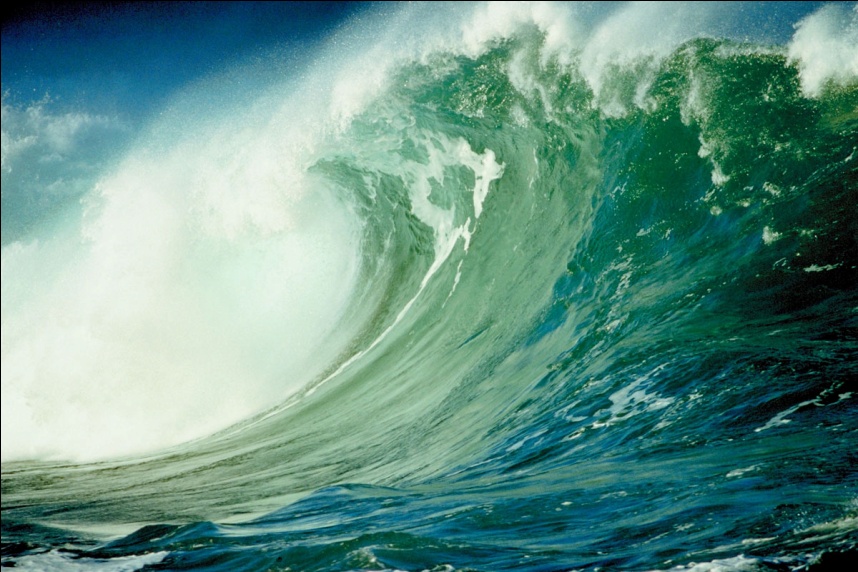 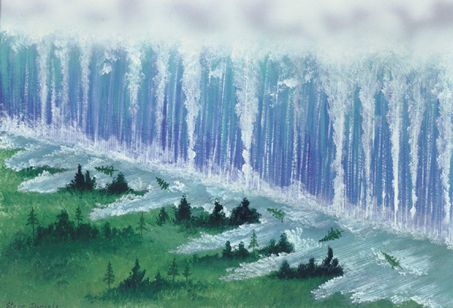 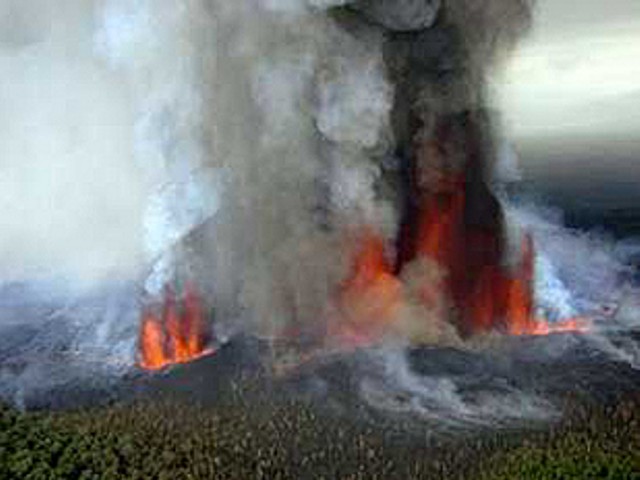 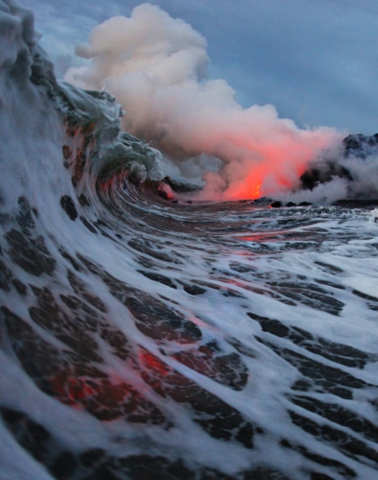 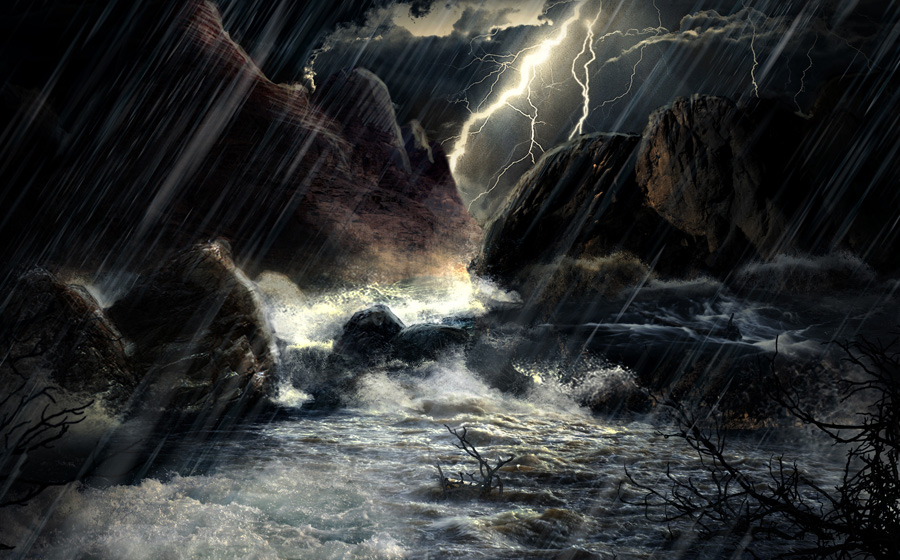 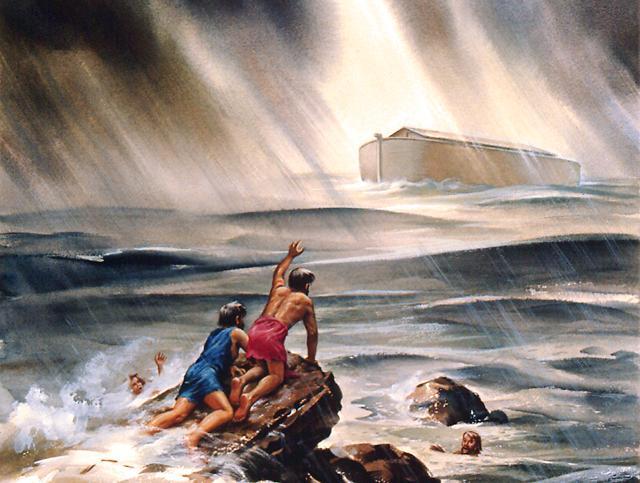 ESBOÇO